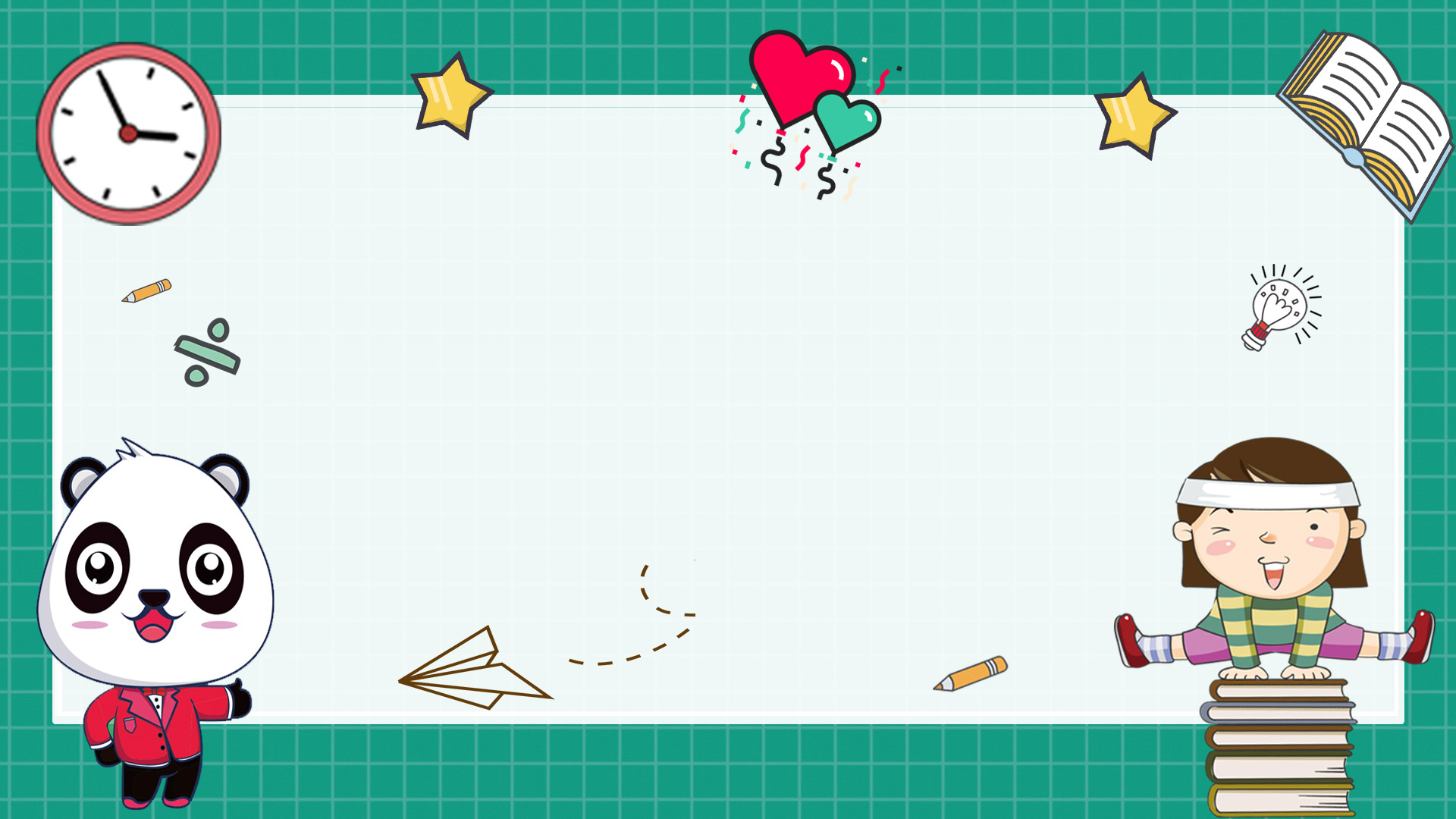 KHỞI ĐỘNG
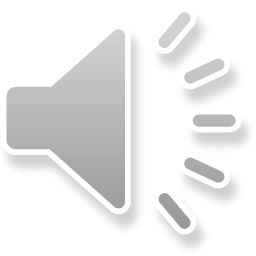 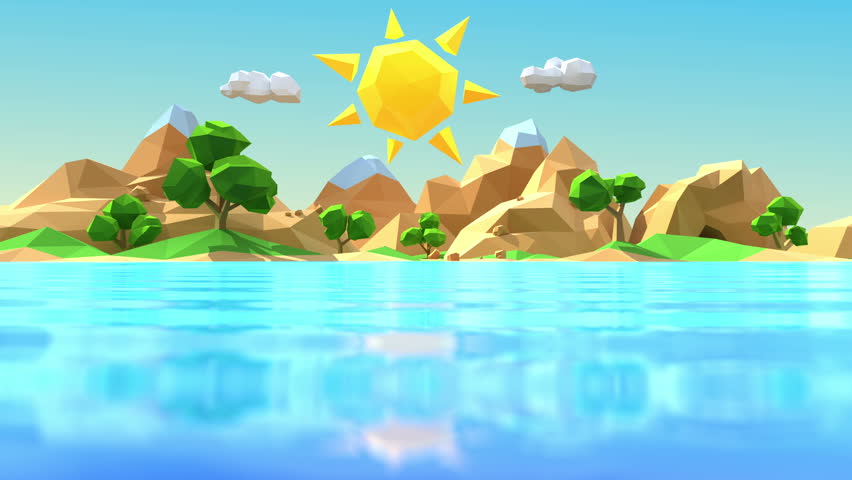 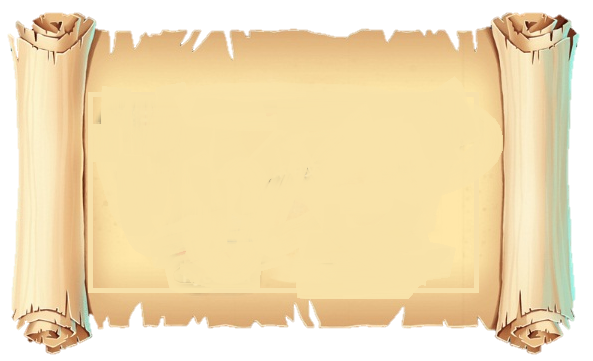 Trò chơi 
Truy tìm kho báu
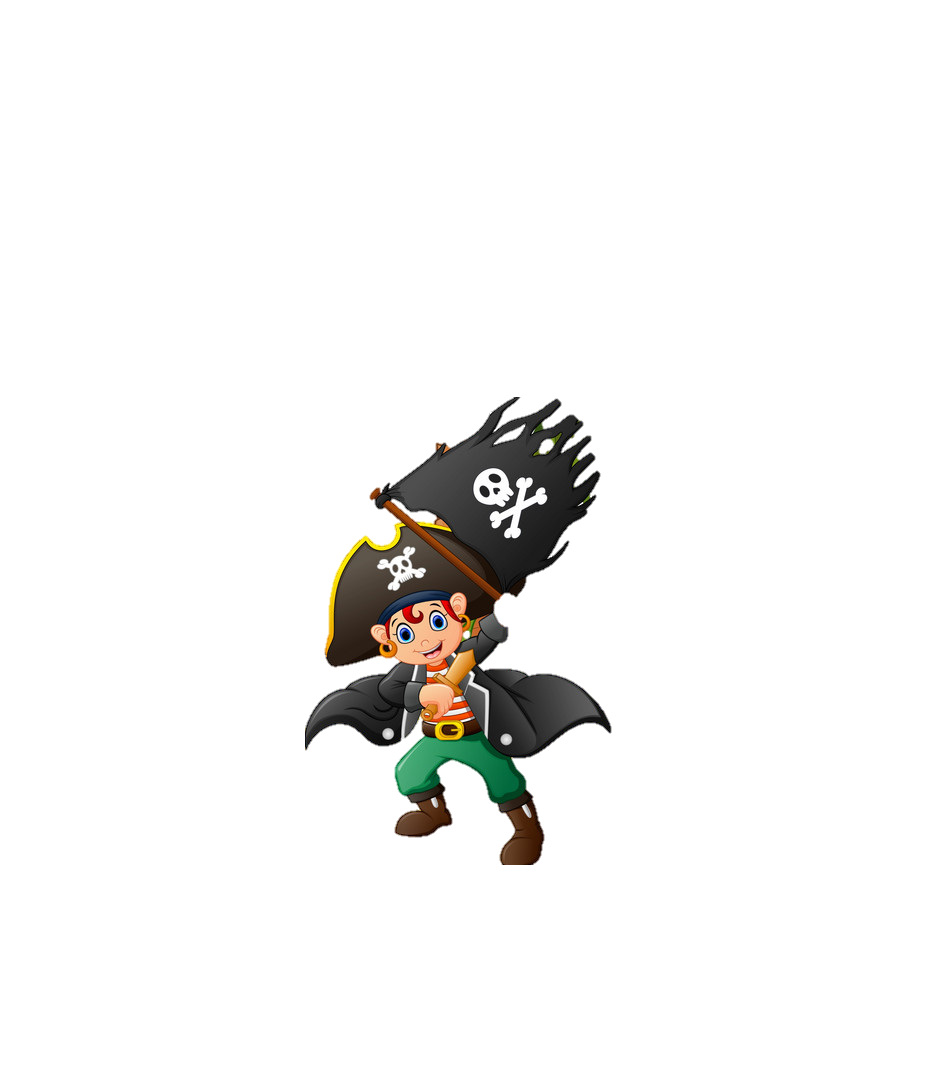 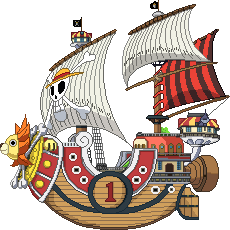 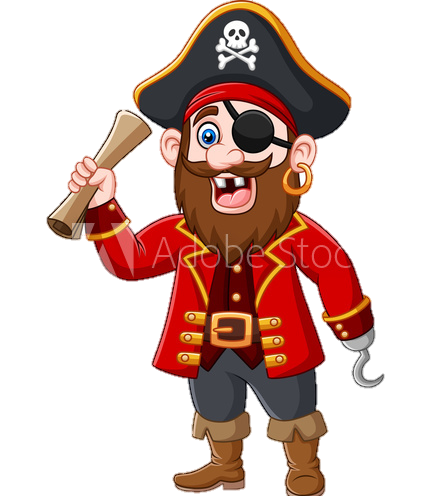 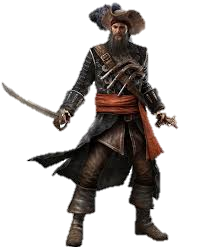 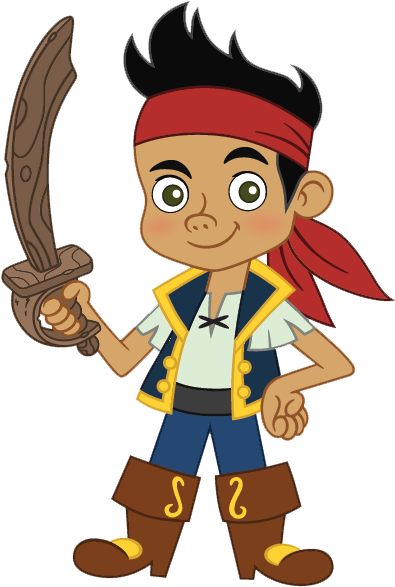 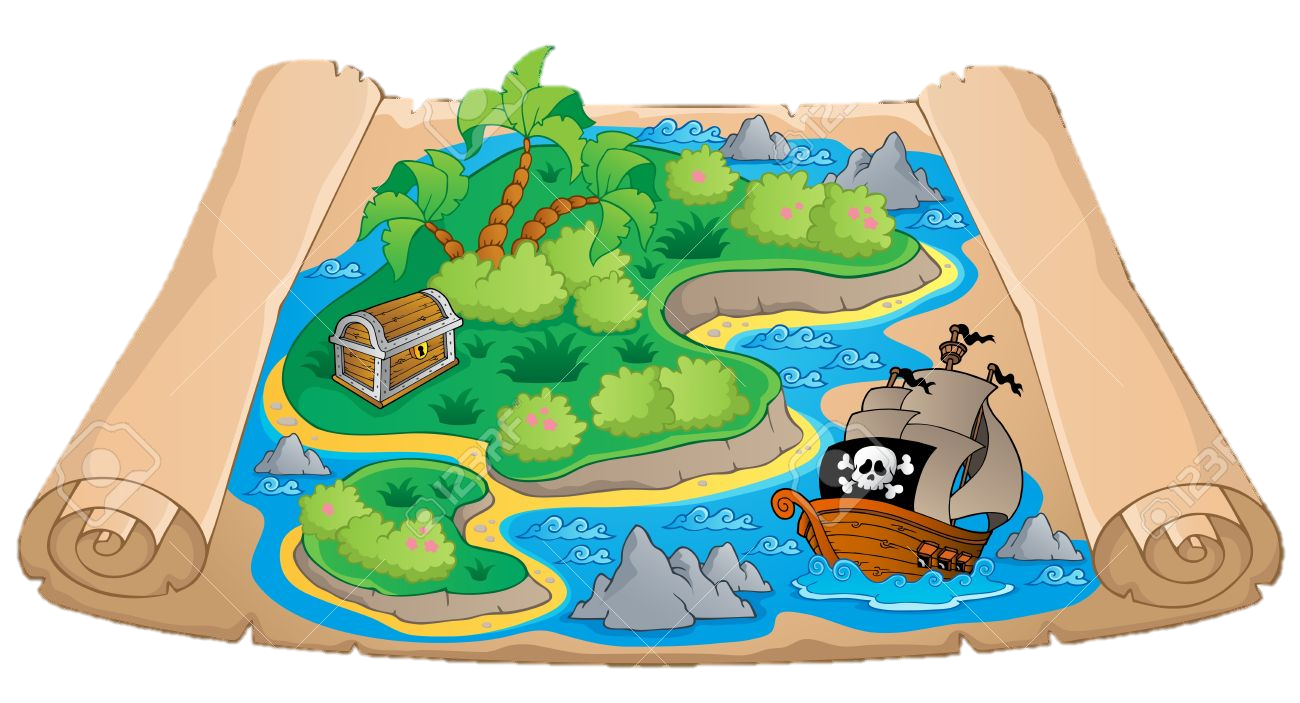 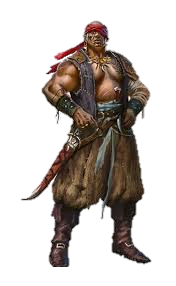 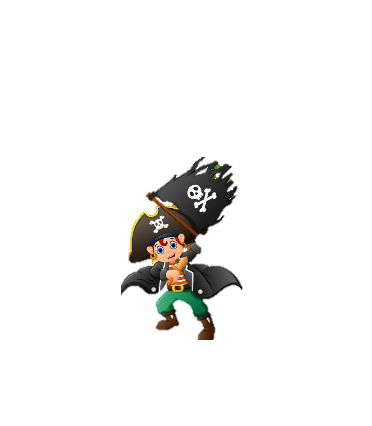 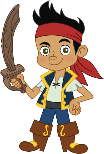 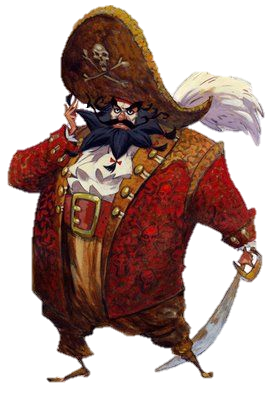 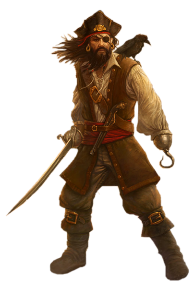 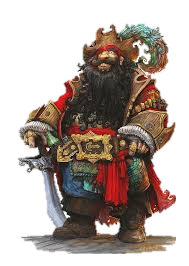 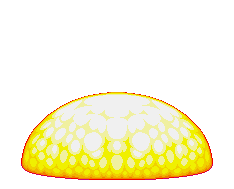 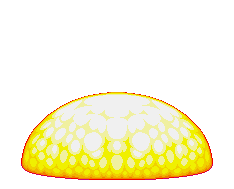 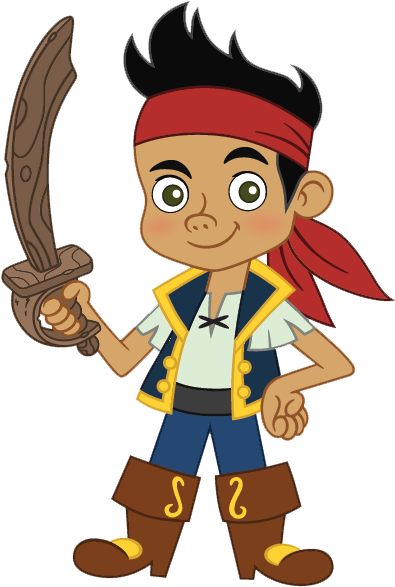 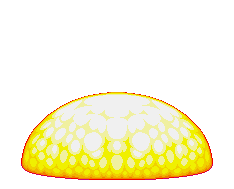 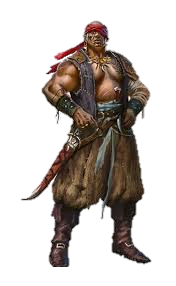 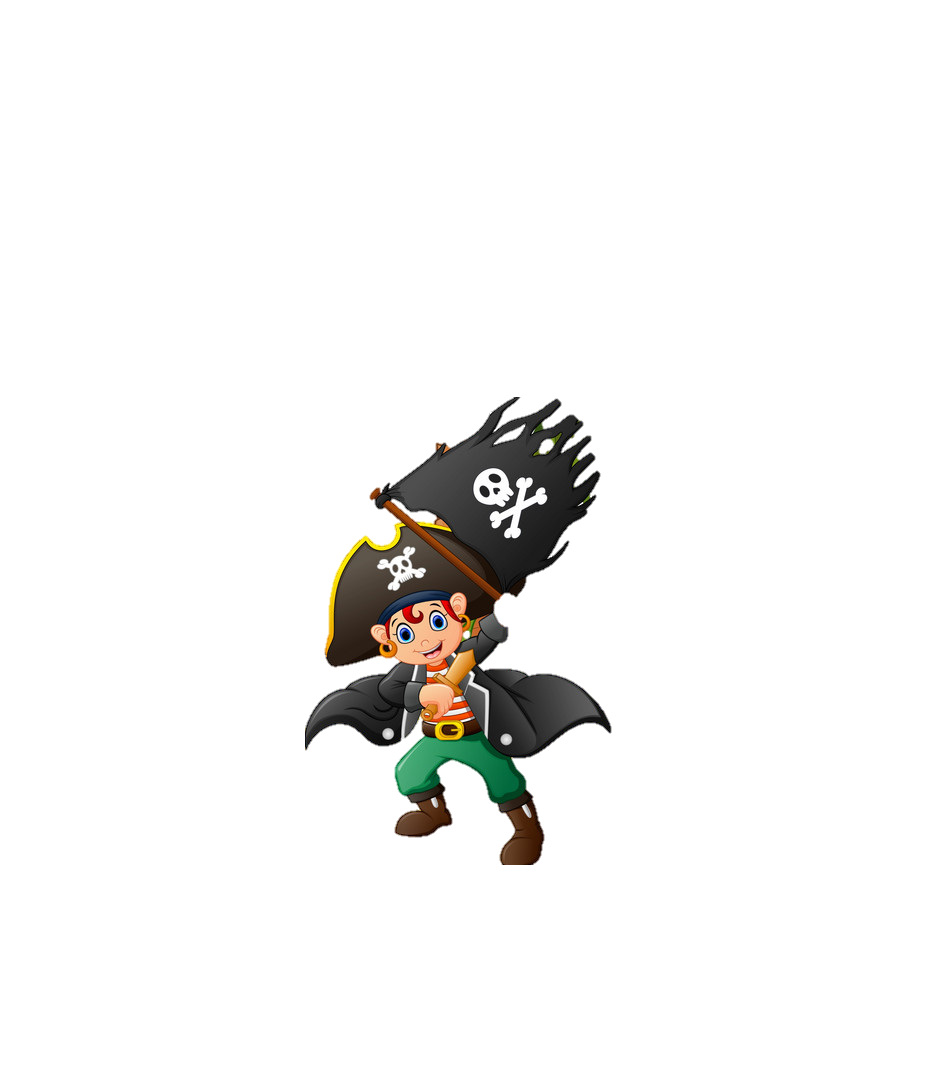 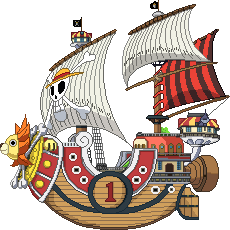 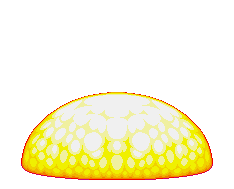 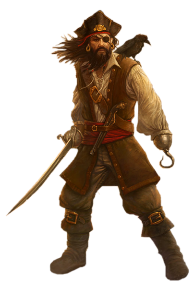 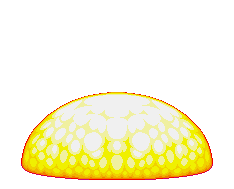 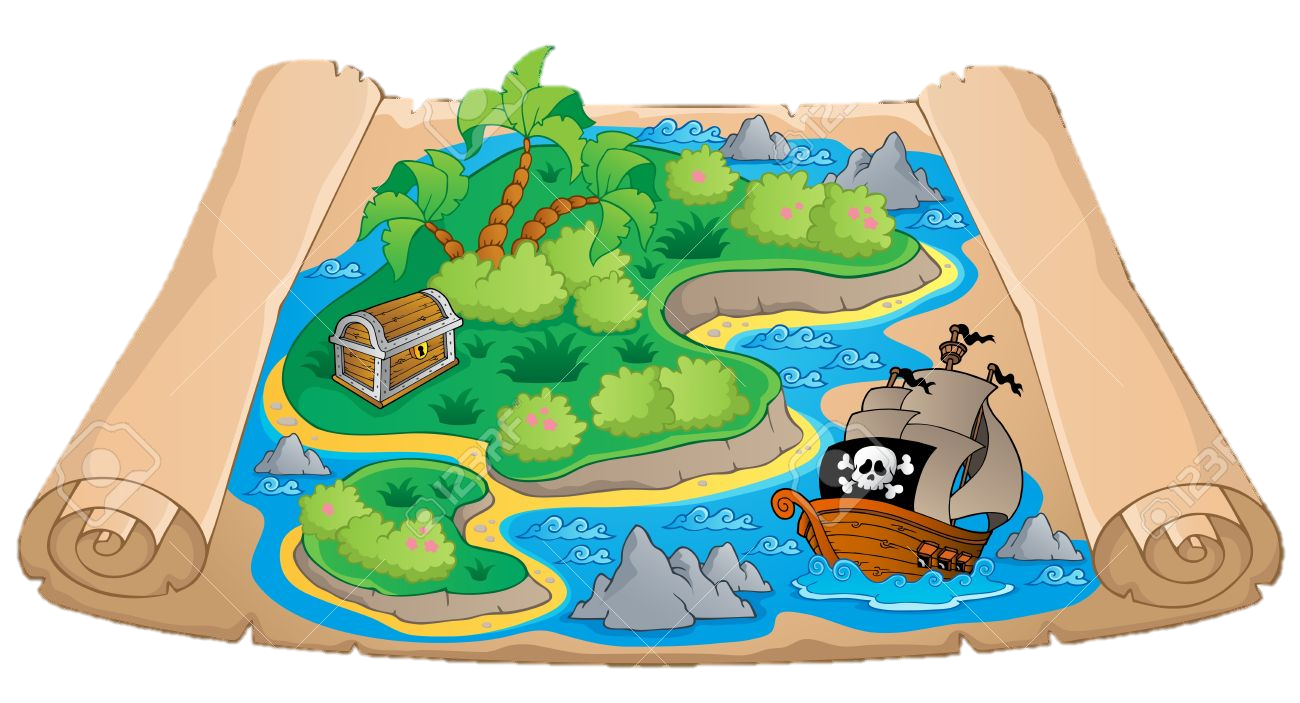 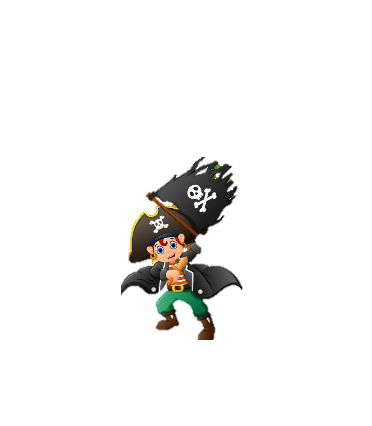 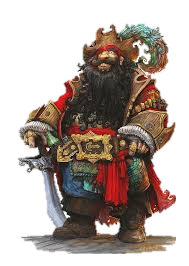 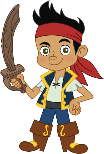 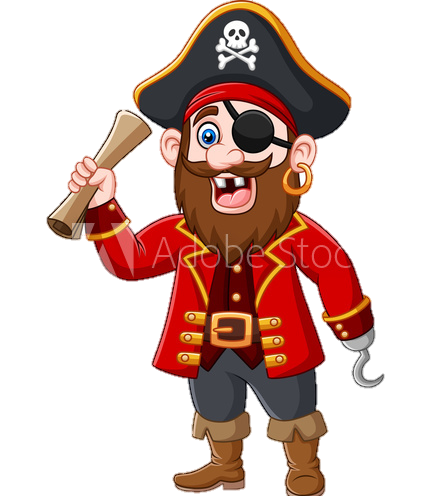 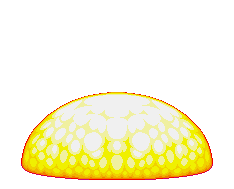 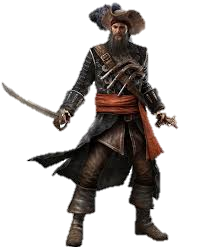 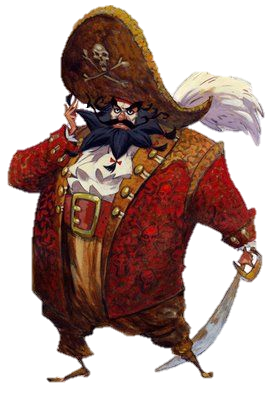 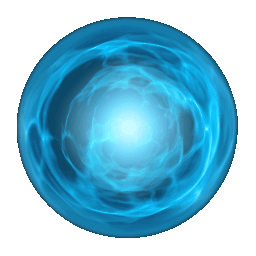 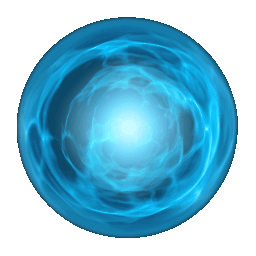 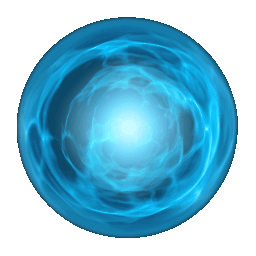 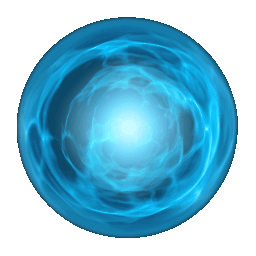 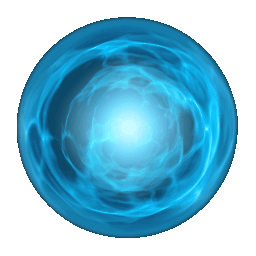 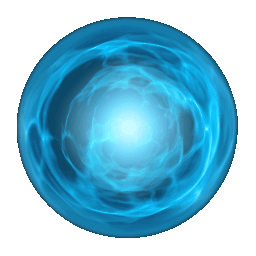 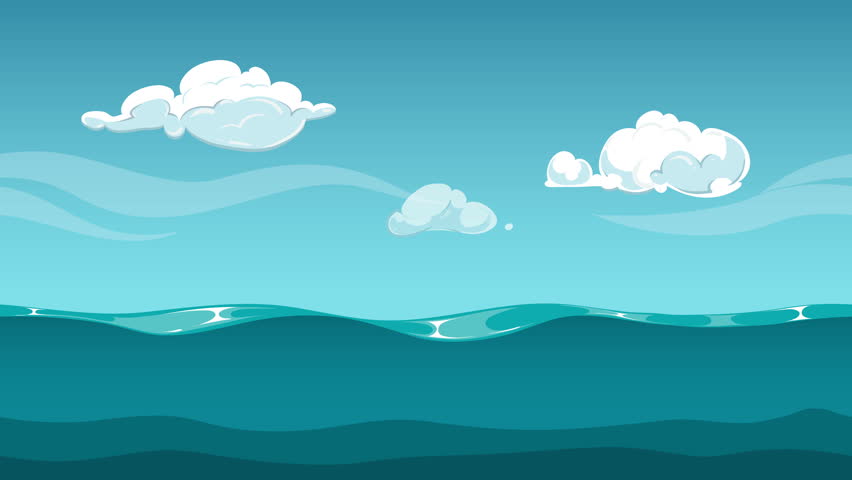 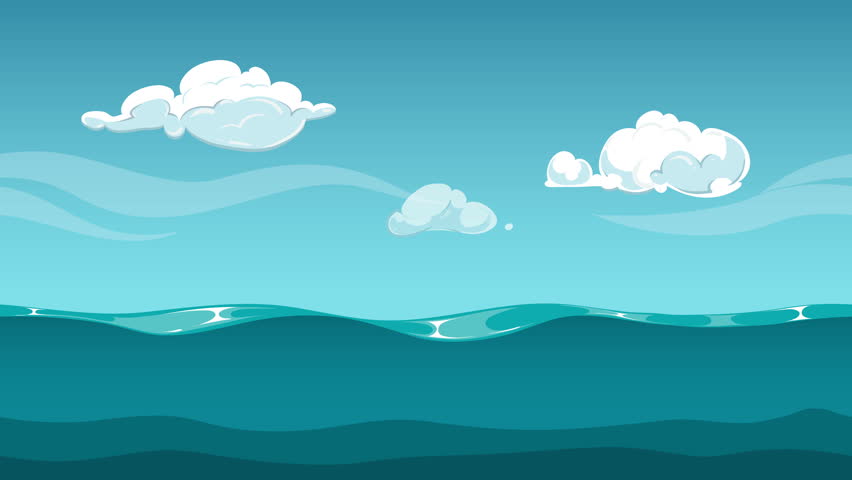 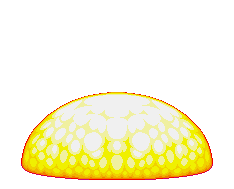 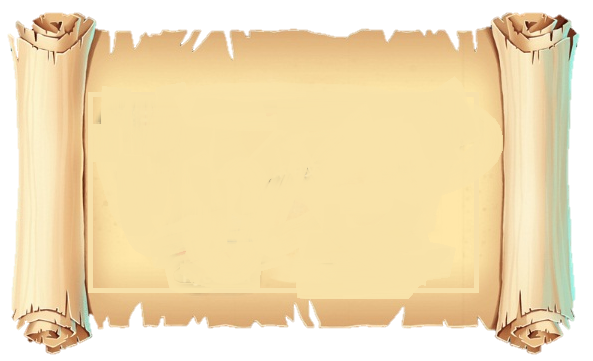 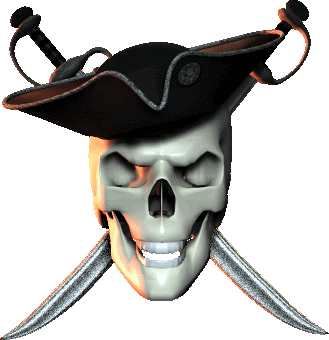 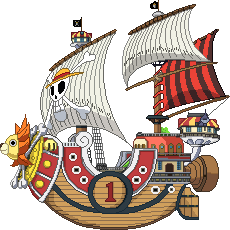 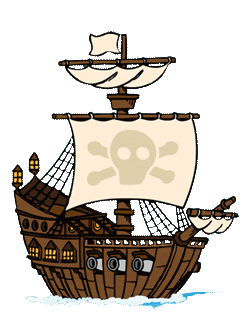 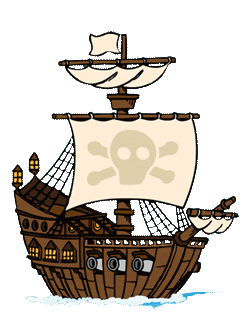 Những việc làm nào là nhân đạo?
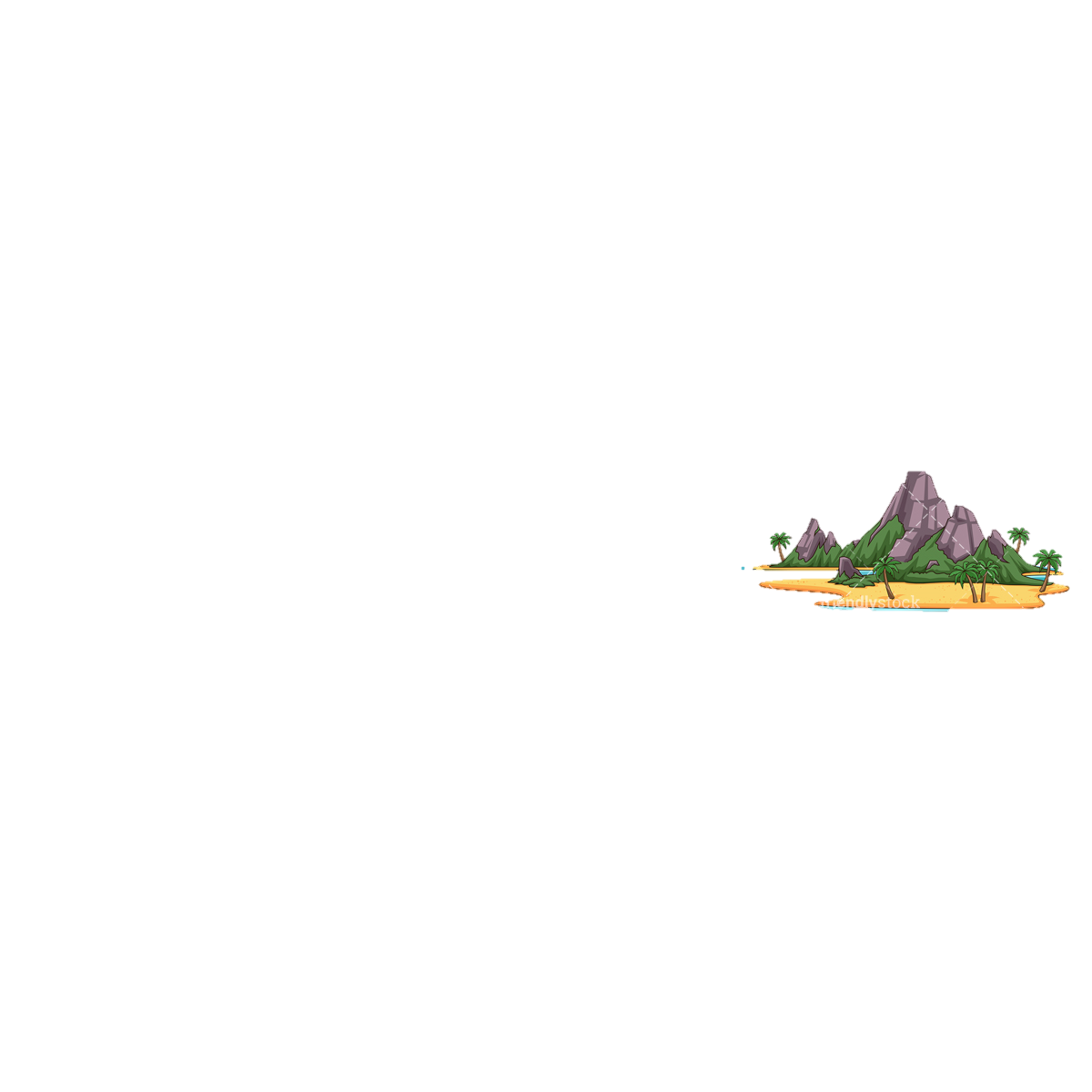 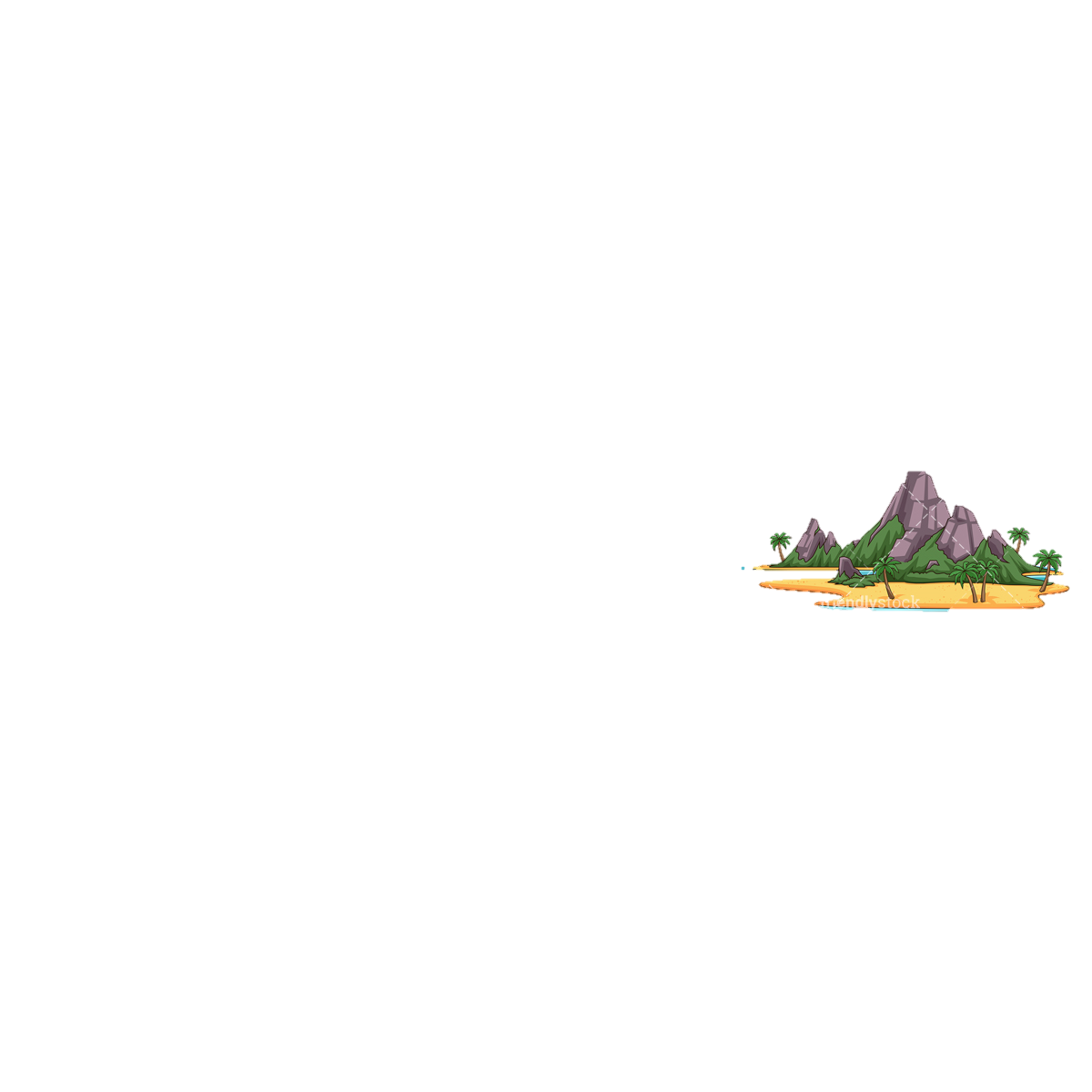 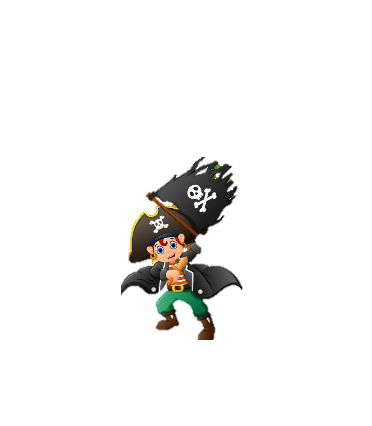 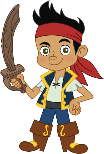 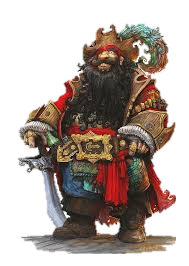 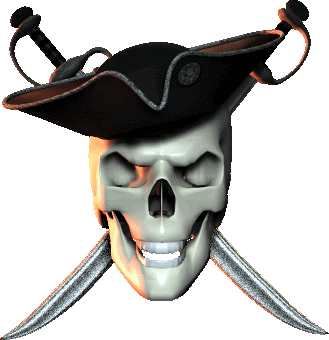 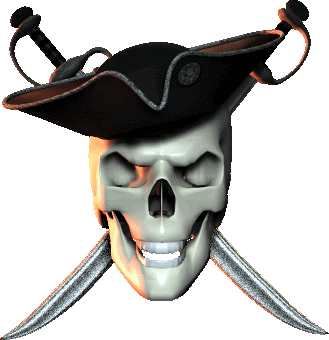 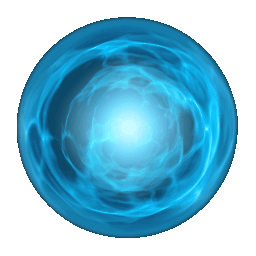 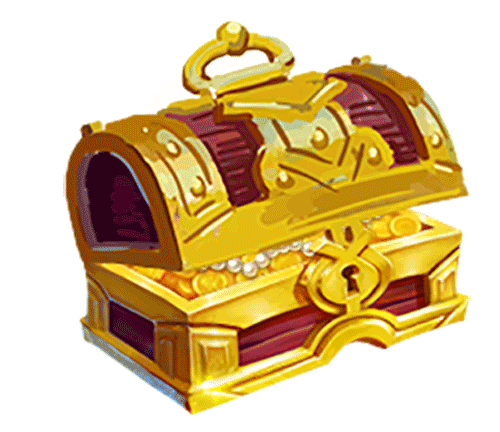 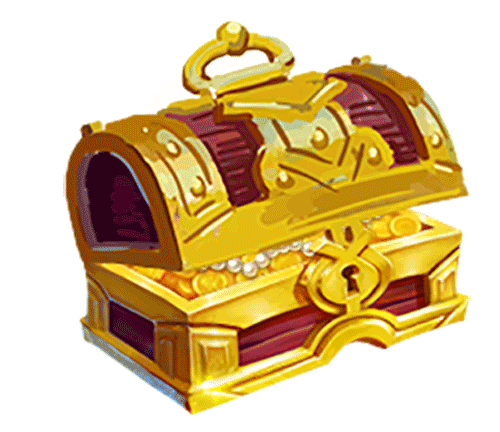 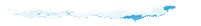 Xem phim về song thần
Hiến máu tại bệnh viện
A.
B.
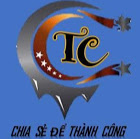 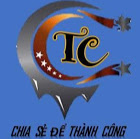 Tặng quà học sinh giỏi
Trao tiền thưởng cho đội bóng
C.
D.
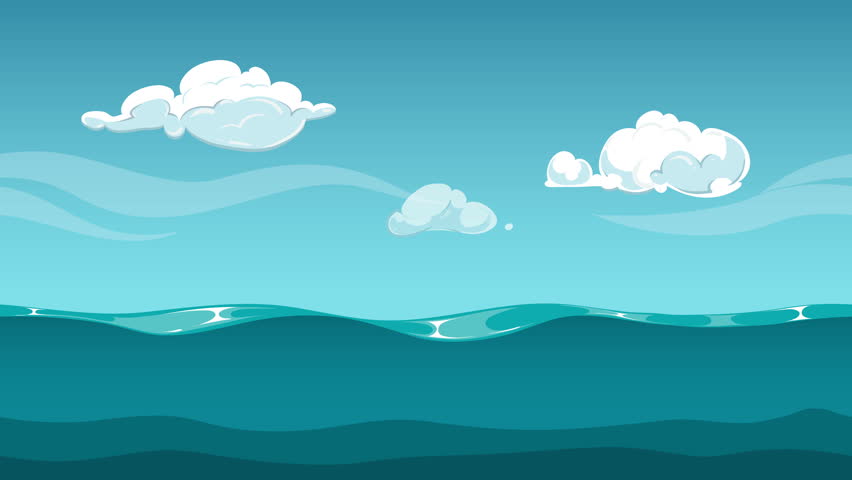 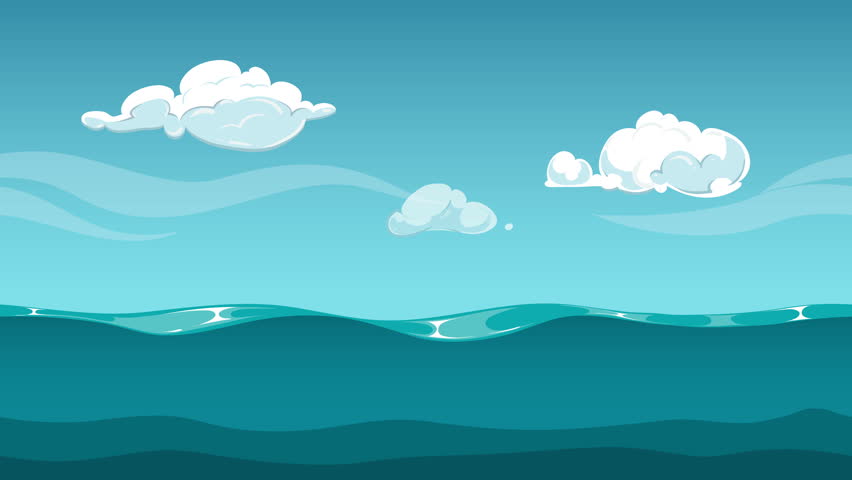 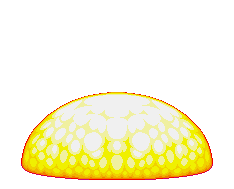 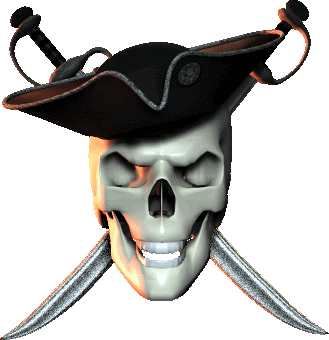 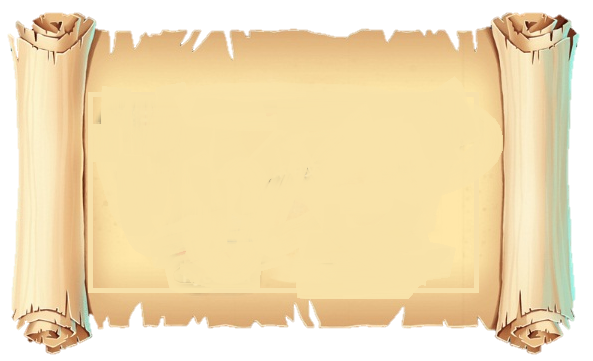 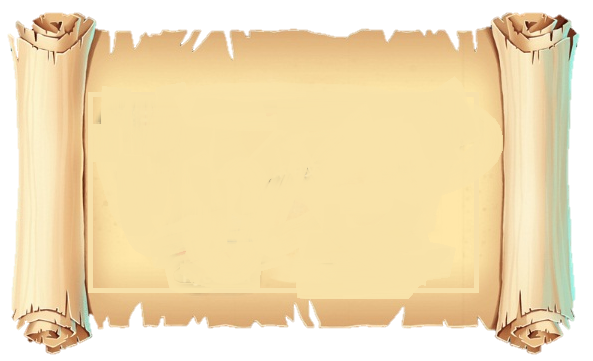 Nhập câu hỏi ở đây
Thay đổi các câu hỏi
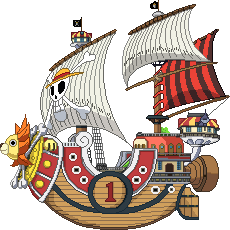 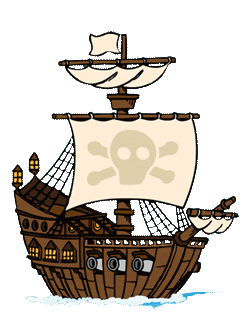 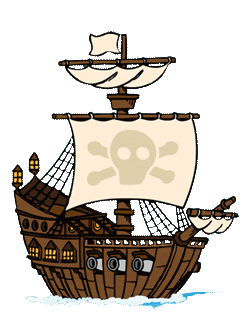 Câu ca dao tục ngữ nào nói về việc làm nhân đạo?
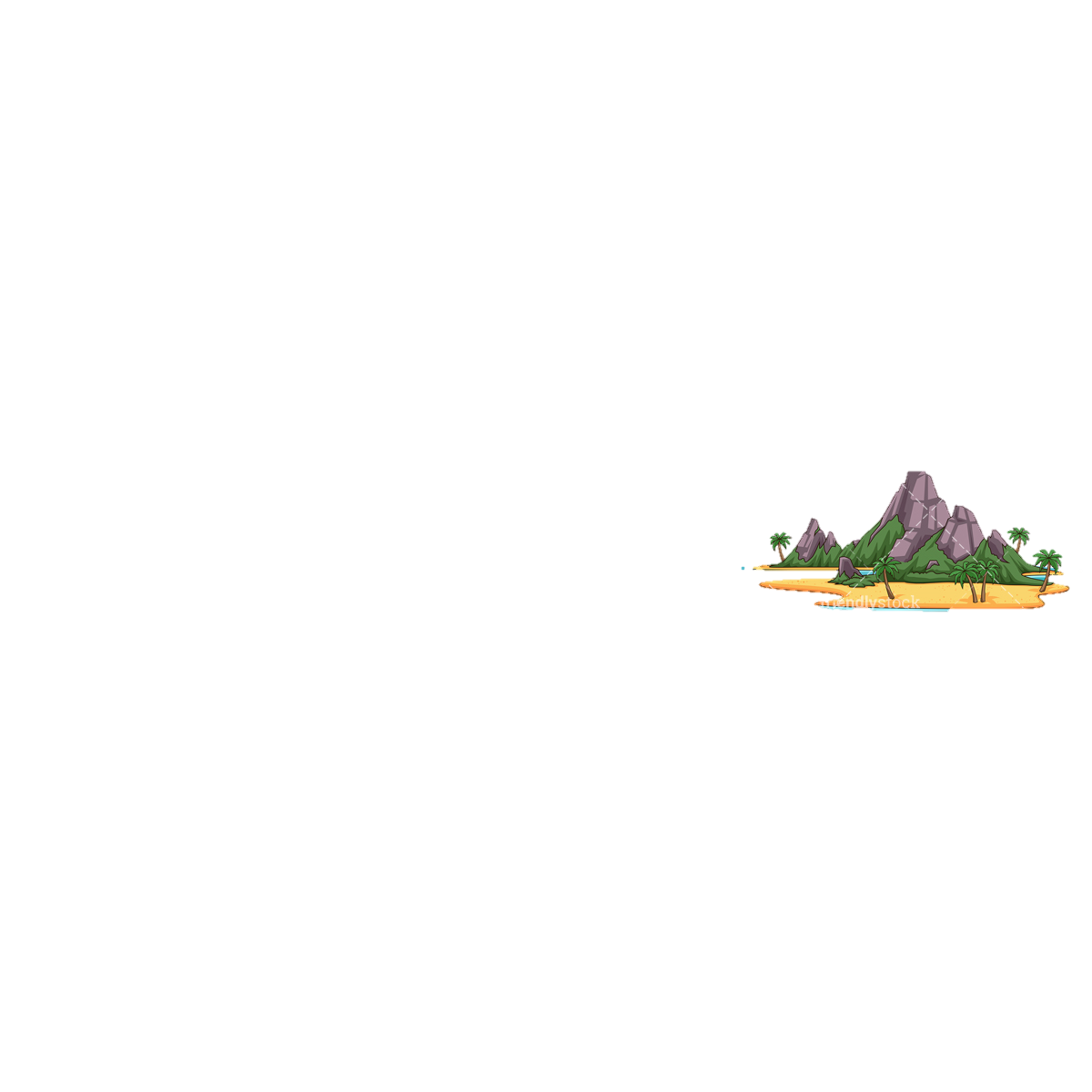 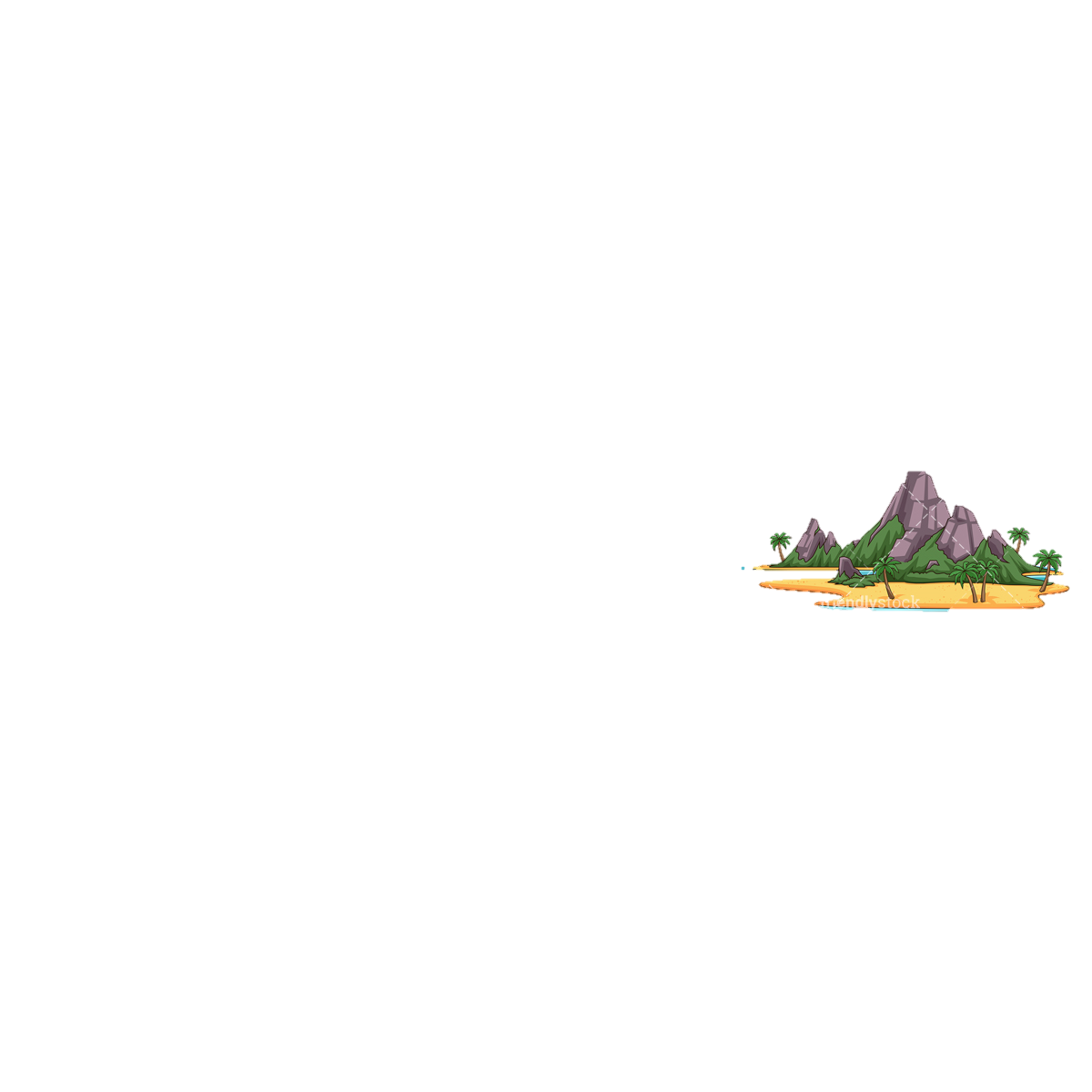 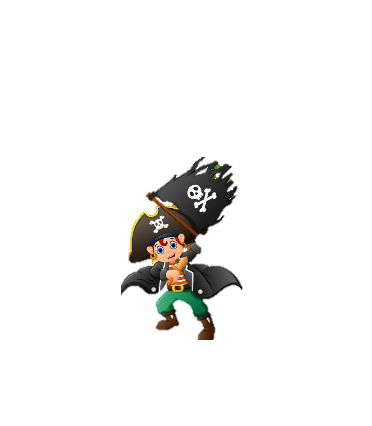 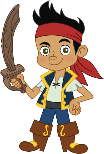 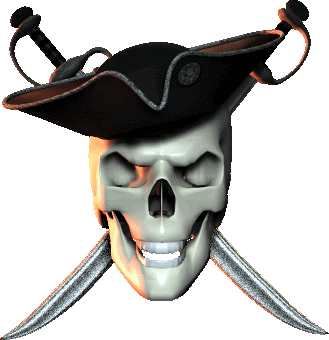 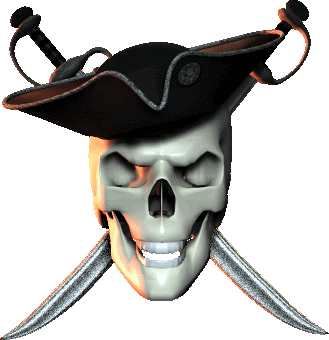 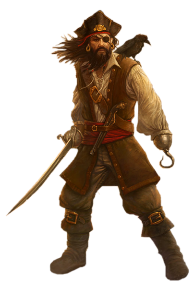 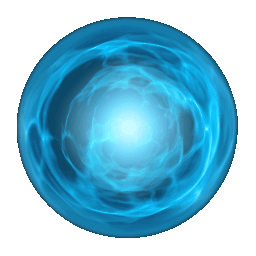 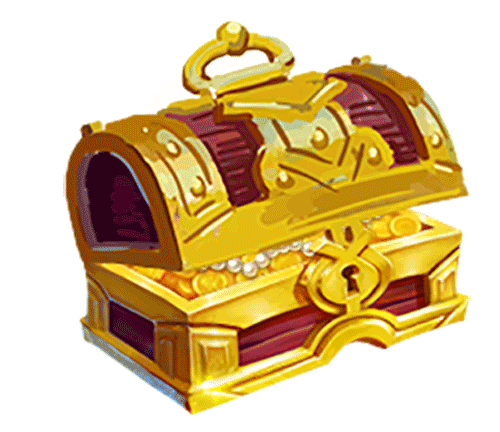 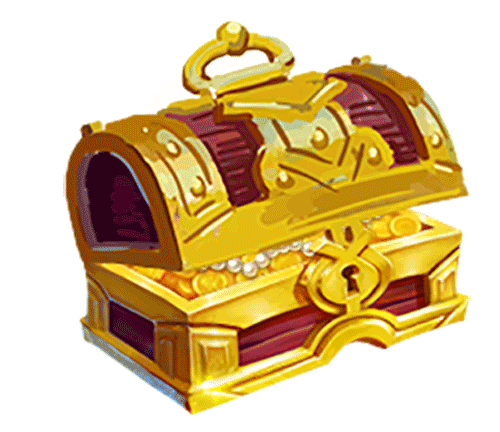 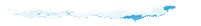 Cây ngay không sợ chết đứng
Cái nế đánh chết cái đẹp
A.
B.
Lá lành đùm lá râch
Có chí thì nên
C.
D.
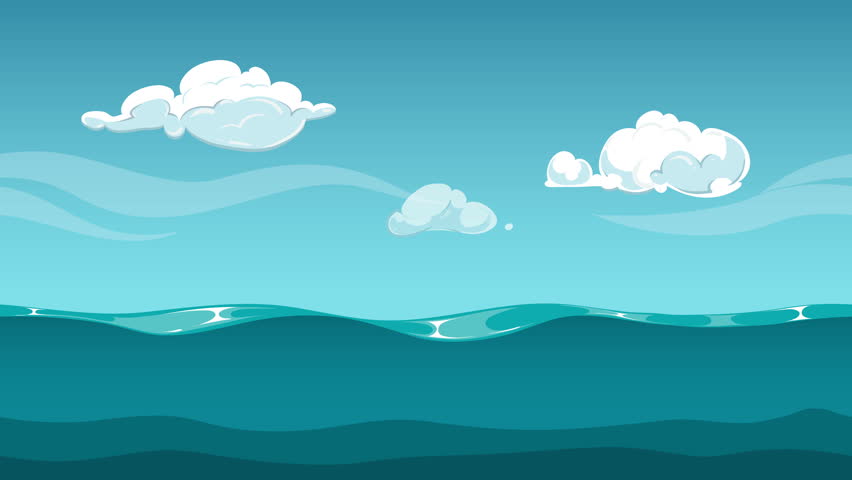 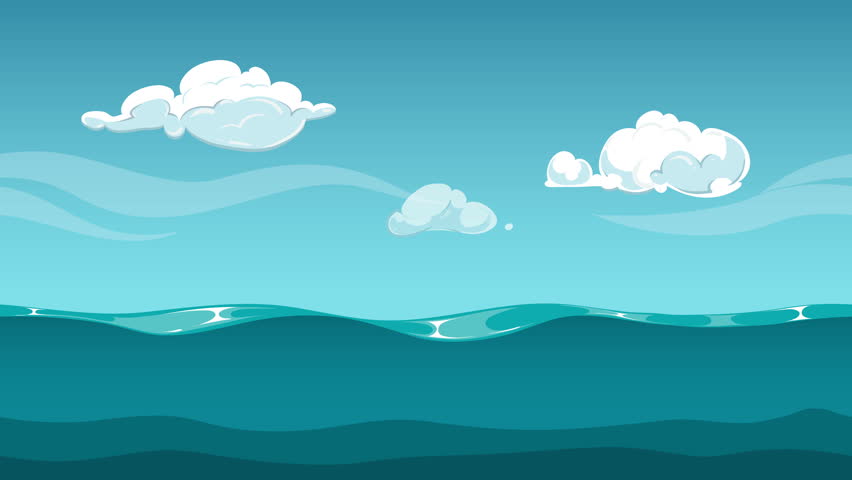 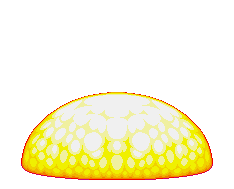 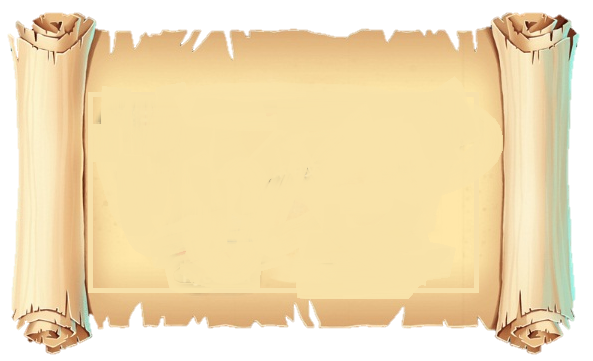 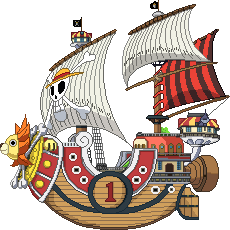 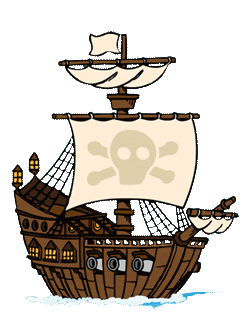 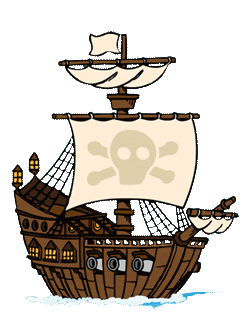 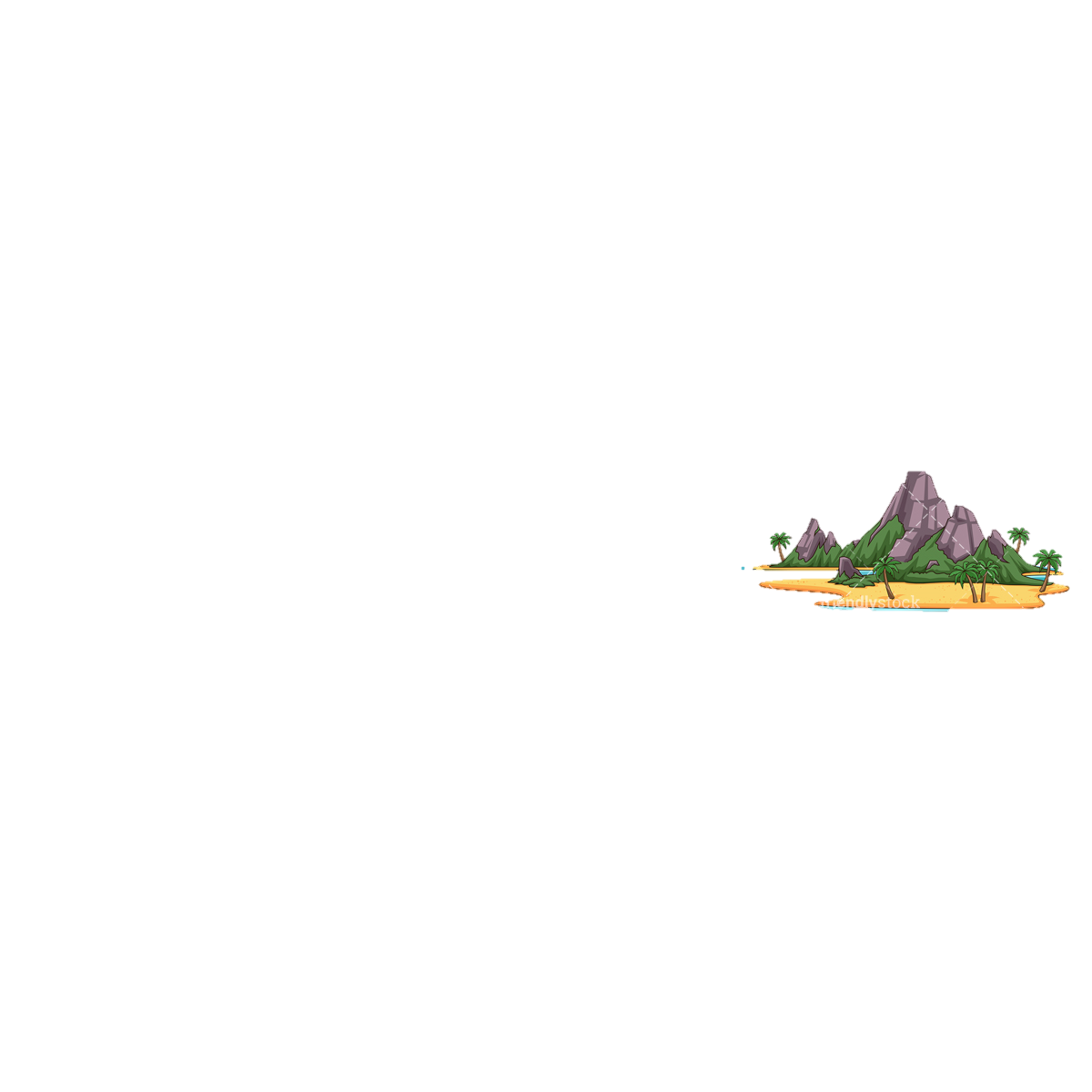 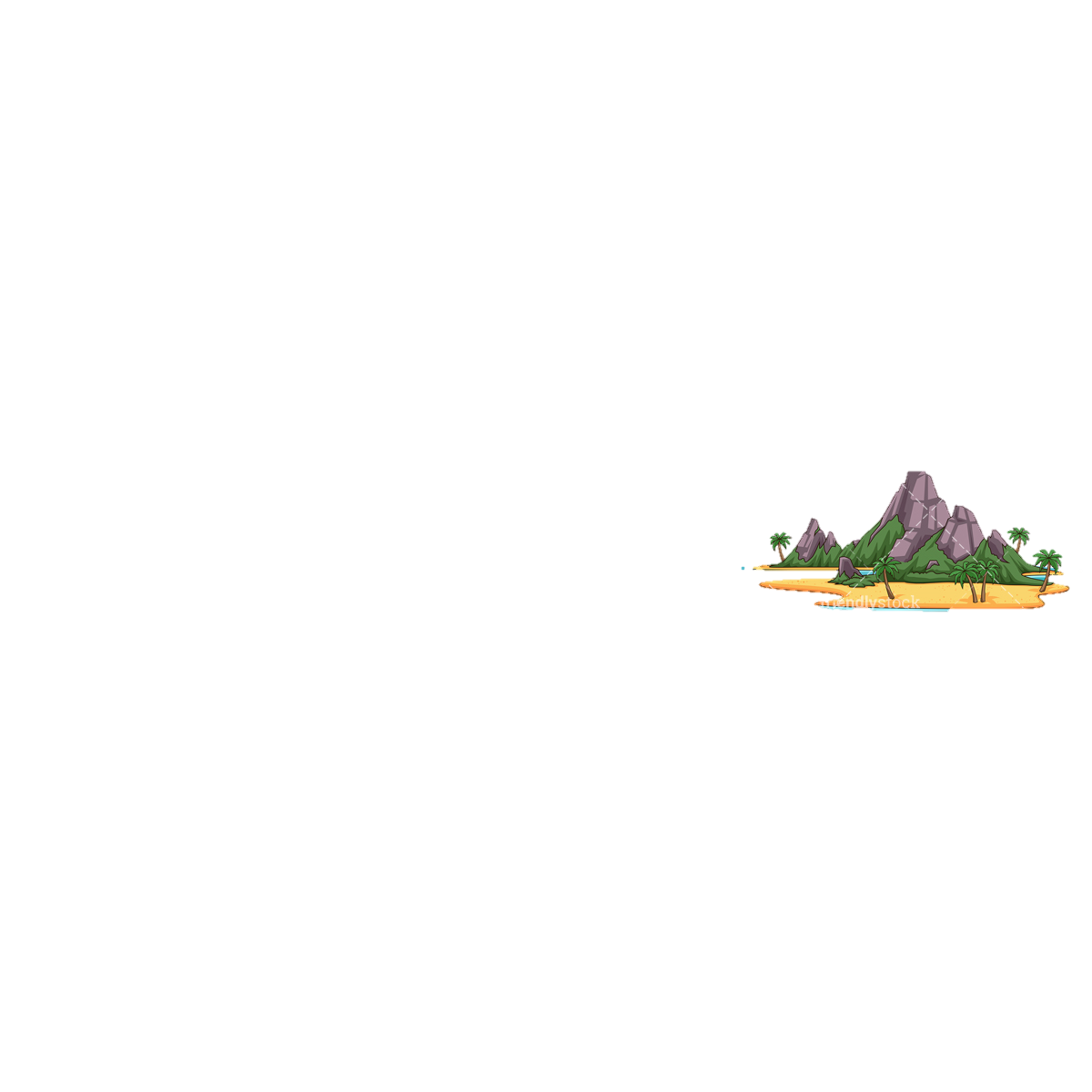 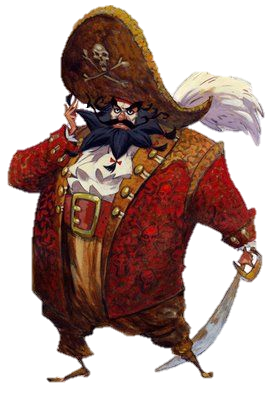 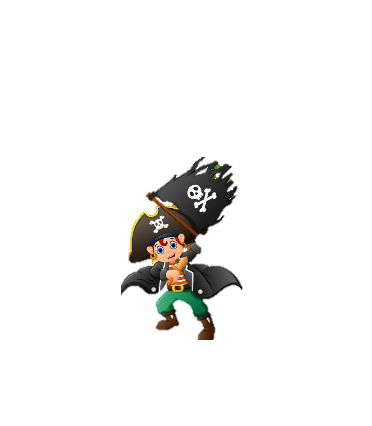 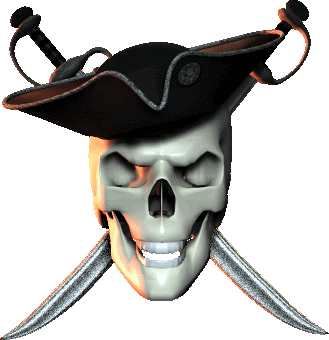 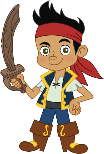 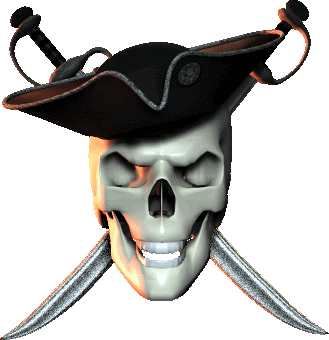 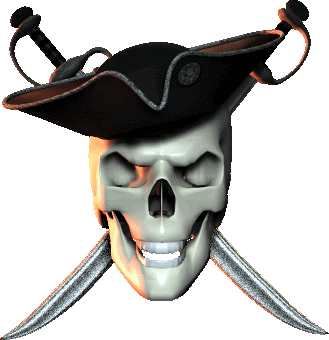 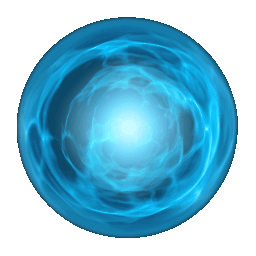 Mạnh bán sách vở cũ, để dành tiền chơi điện tử không phải xin tiền bố mẹ. Hành động này đúng hay sai?
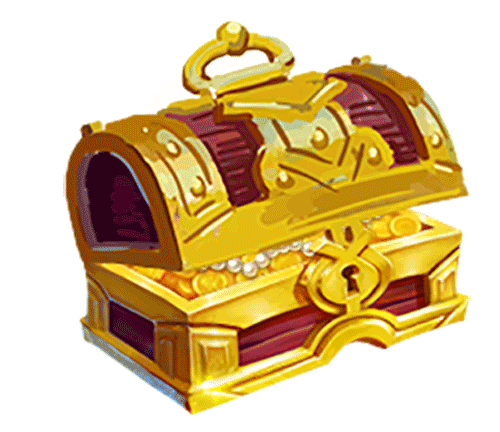 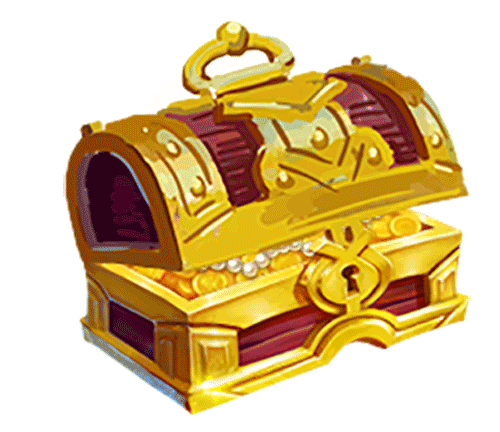 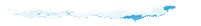 Sai
Đúng
A.
B.
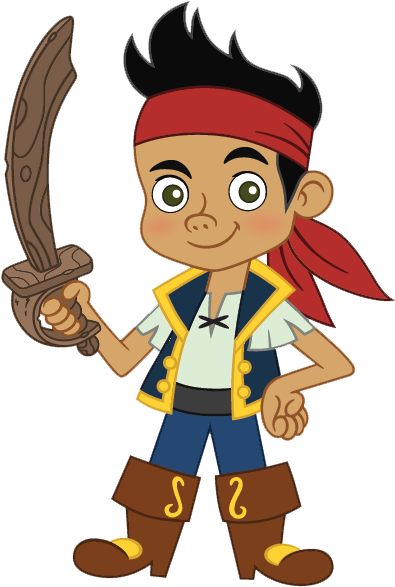 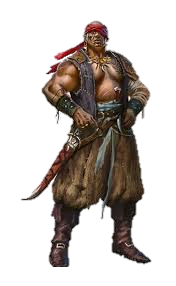 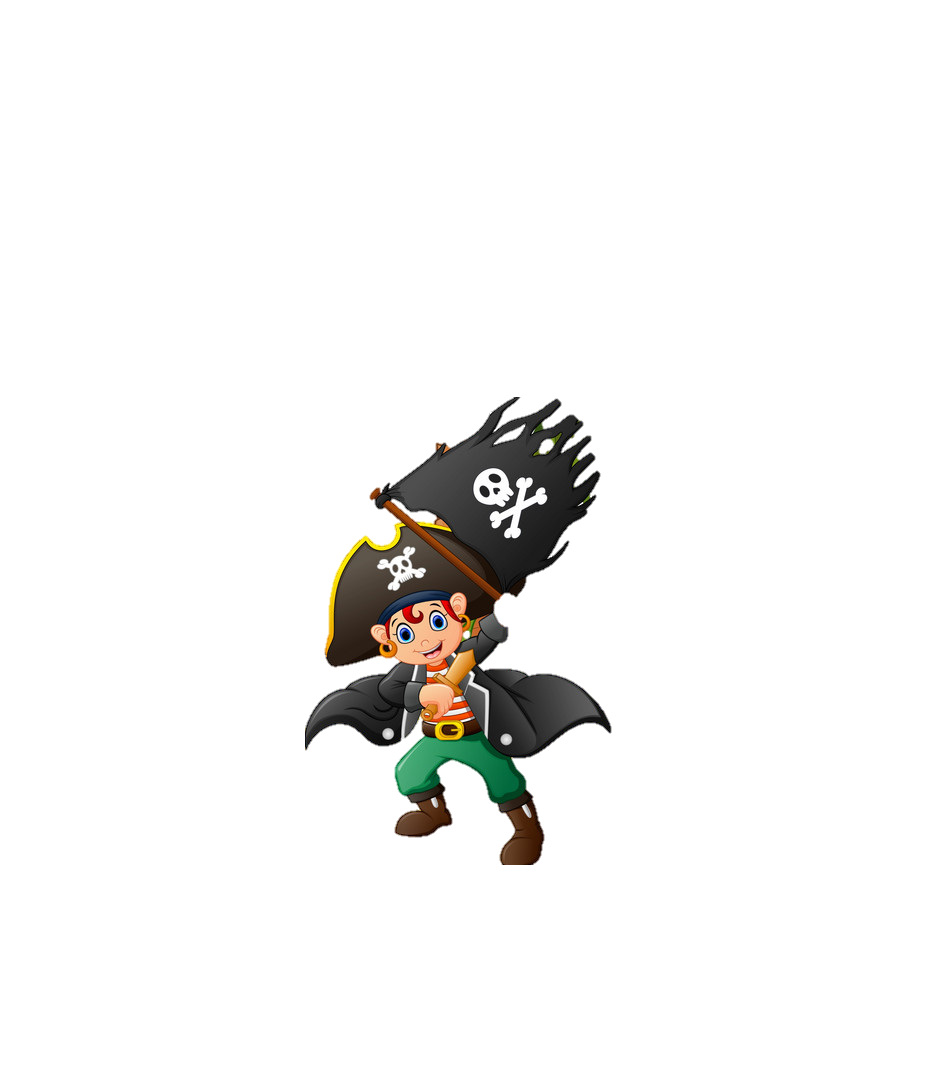 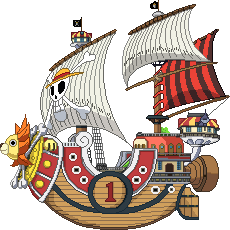 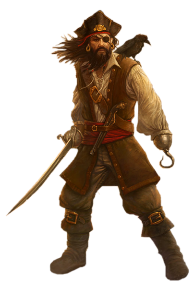 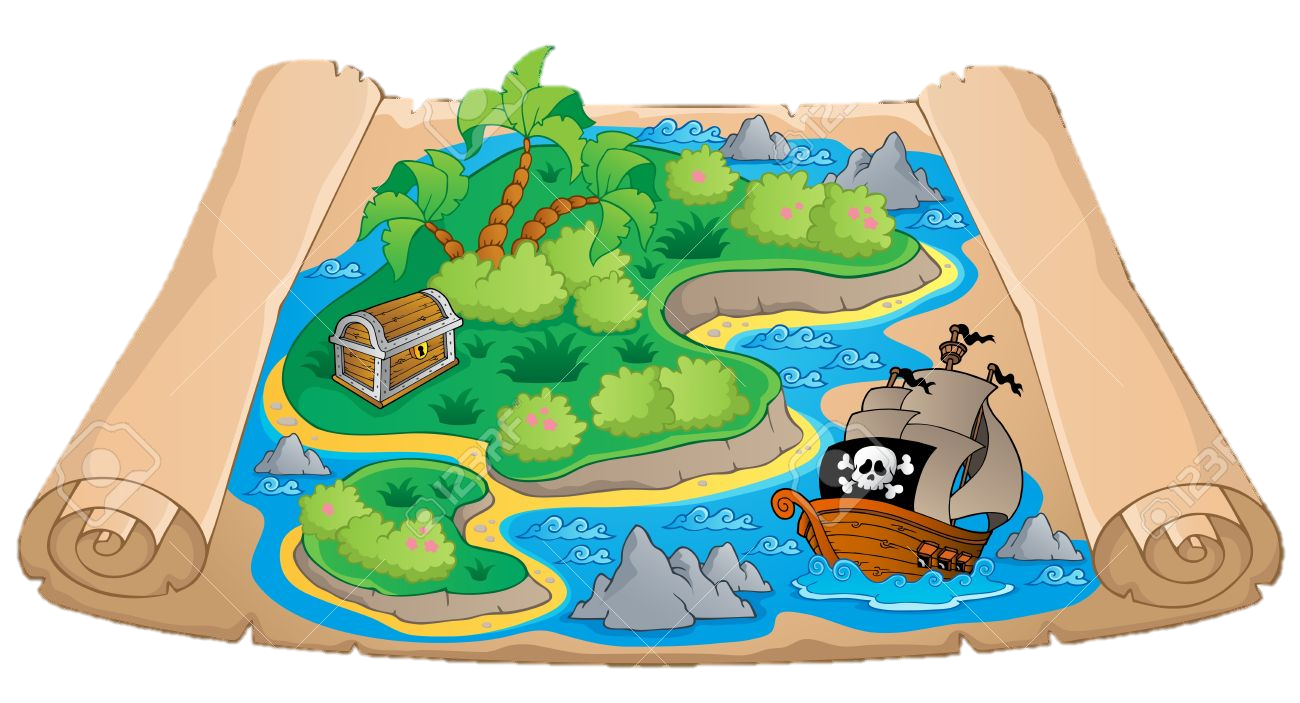 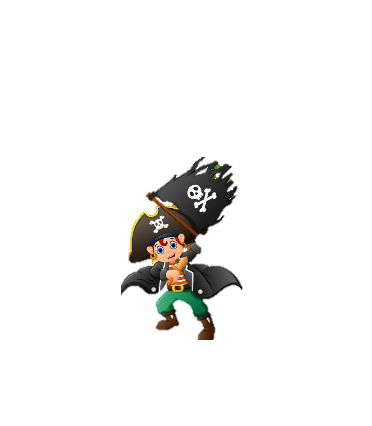 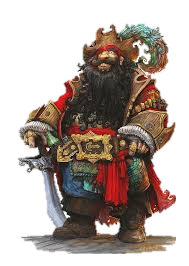 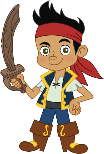 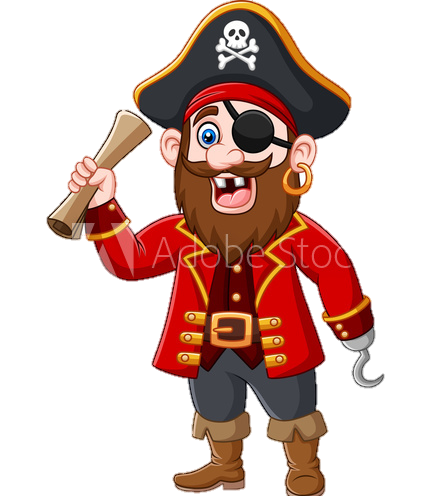 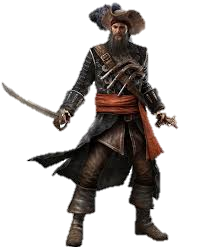 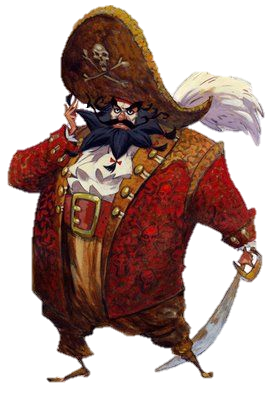 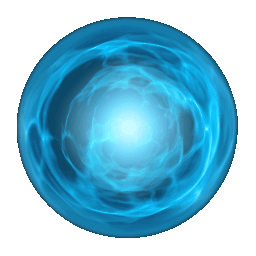 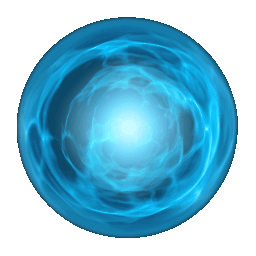 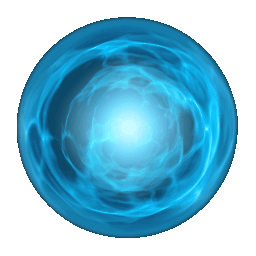 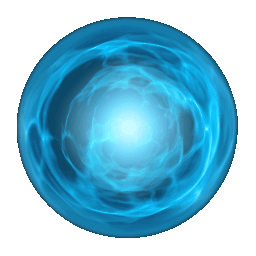 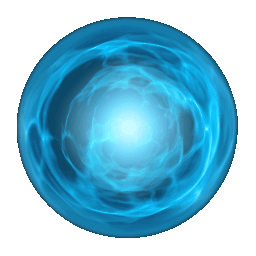 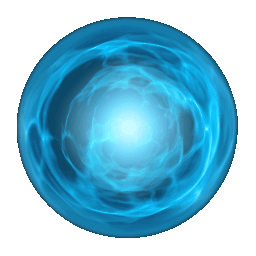 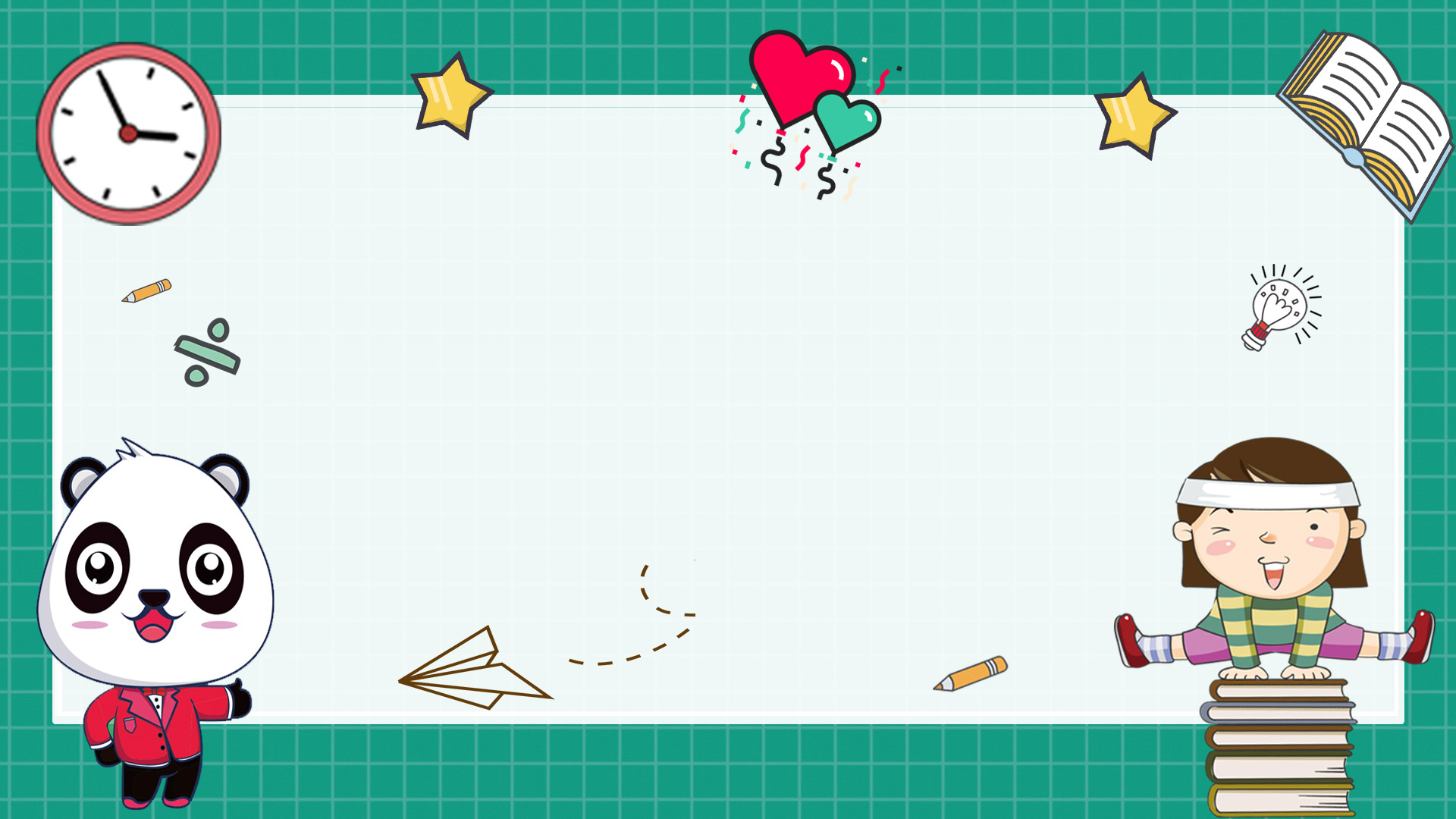 HOẠT ĐỘNG 1
XỬ LÍ TÌNH HUỐNG
Em hãy cùng các bạn thảo luận về cách 
ứng xử trongcác tình huống sau
1.Tình huống a: Nếu trong lớp em có bạn bị khuyết tật
2. Tình huống b: Nếu gần nơi em ở có cụ già sống cô đơn, không nơi nương tựa .
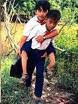 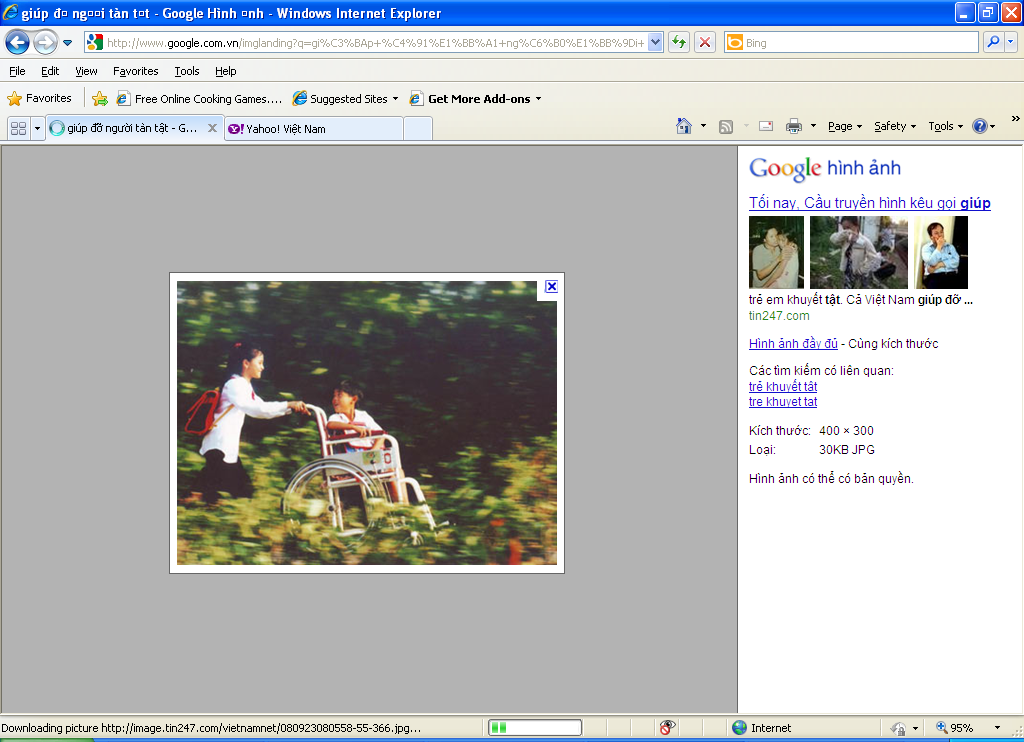 Giúp bạn đến trường
Giúp đỡ cụ già cô đơn
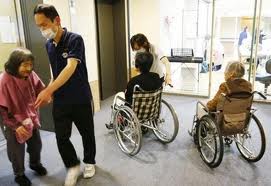 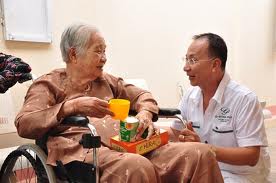 Giúp đỡ người già cô đơn, tàn tật
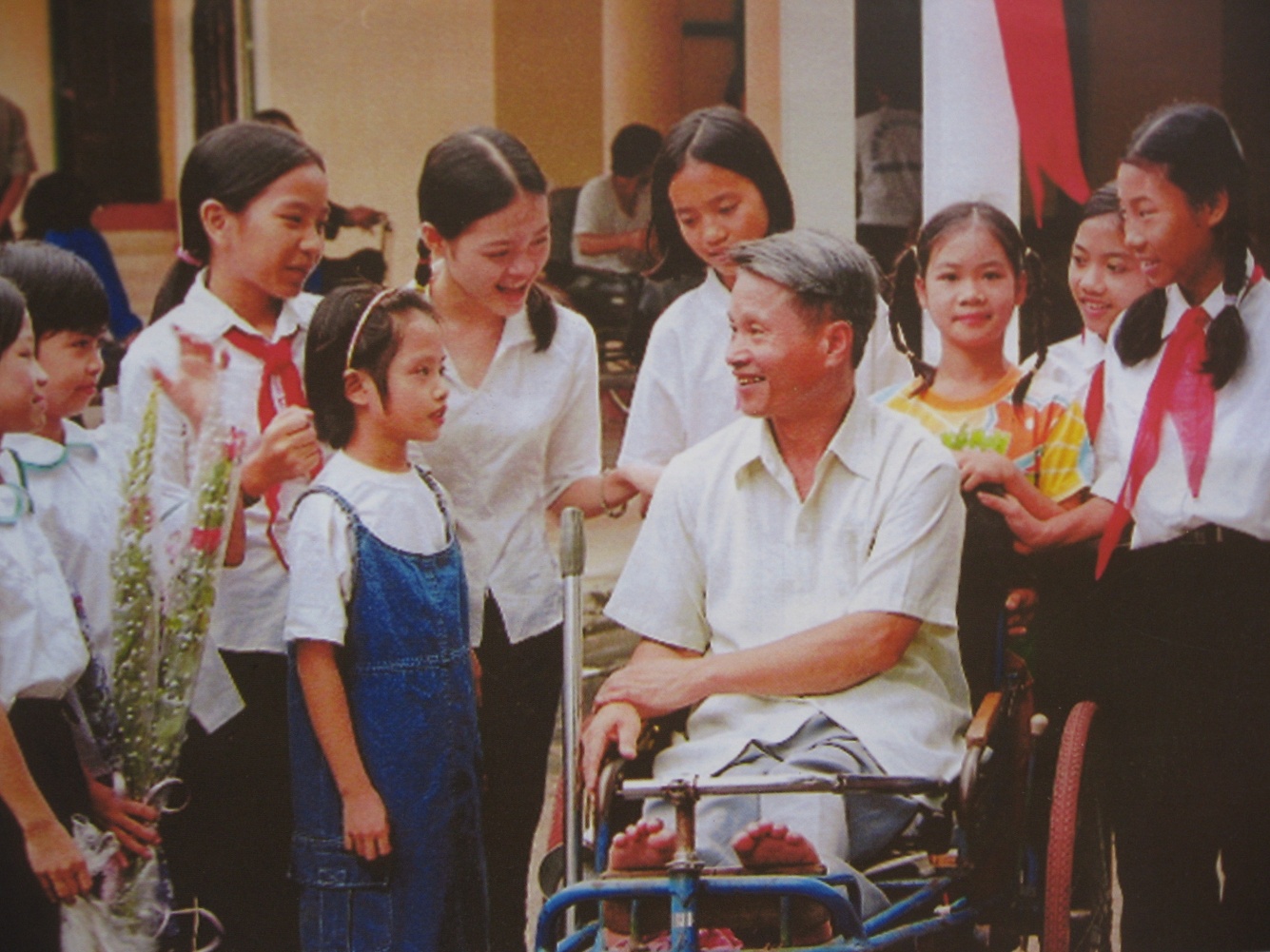 Thăm hỏi , trò chuyện với người già cô đơn , tàn tật.
KẾT LUẬN :
  Tình huống a : Có thể giúp bạn những việc làm phù hợp như: đạp xe chở bạn đi học , đẩy xe lăn giúp bạn , cõng bạn đến trường , quyên góp tiền mua xe lăn cho bạn ….
Tình huống b : Có thể thăm hỏi , trò chuyện với  cụ , giúp đỡ cụ những công việc lặt vặt hàng ngày như lấy nước , quét nhà , quét sân , nấu cơm , dọn dẹp nhà cửa ….
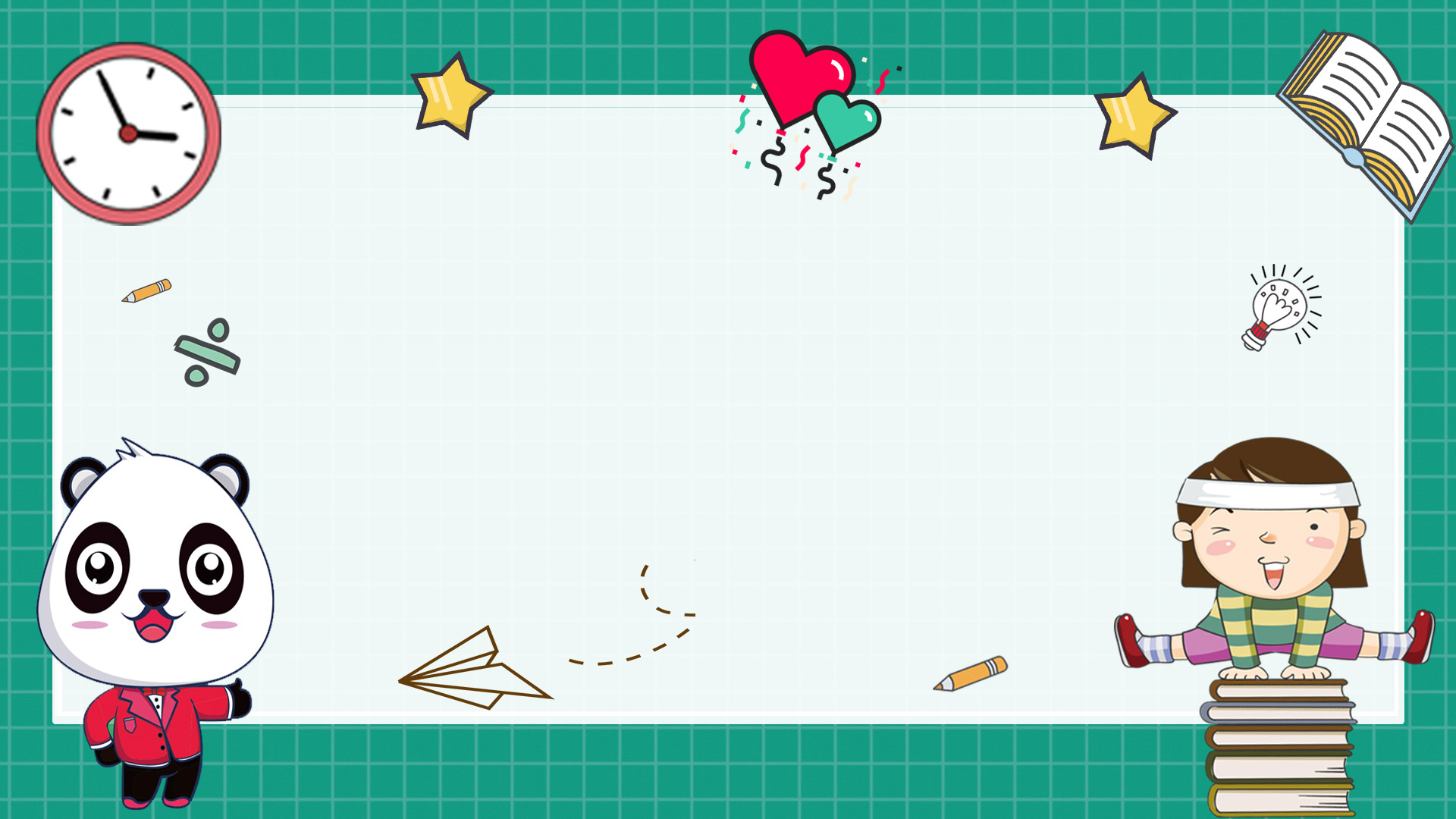 HOẠT ĐỘNG 2
XỬ LÍ TÌNH HUỐNG
THẢO LUẬN NHÓM
Hãy trao đổi với các bạn trong nhóm về những người gần nơi các em ở có hoàn cảnh khó khăn cần được giúp đỡ và những việc làm các em có thể làm để giúp họ. Sau đó hoàn thành bảng sau:
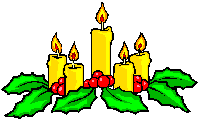 Bác thăm hỏi và tặng quà cho các em thiếu nhi.
Bác dạy chữ cho các em thiếu nhi
Bác thăm hỏi người dân ở những vùng cao
Hiện nay ở khắp nơi đều có nhiều hoạt động nhân đạo diễn ra như: Kiến tạo nhịp cầu, thắp sáng ước mơ, quỹ trẻ em nghèo vượt khó,...
Quỹ trẻ em nghèo vượt khó
Chương trình "Kiến tạo nhịp cầu"
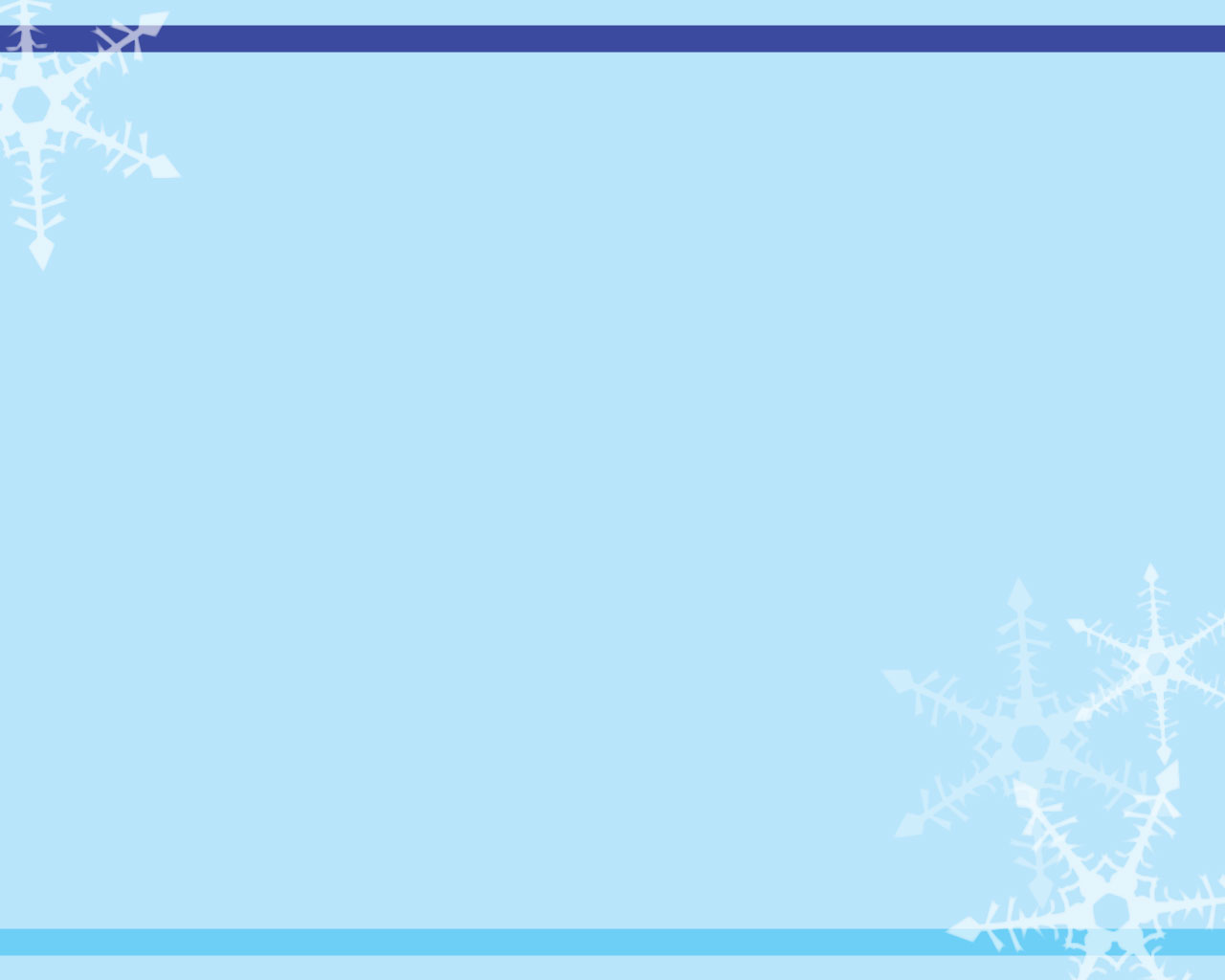 Keát luaän
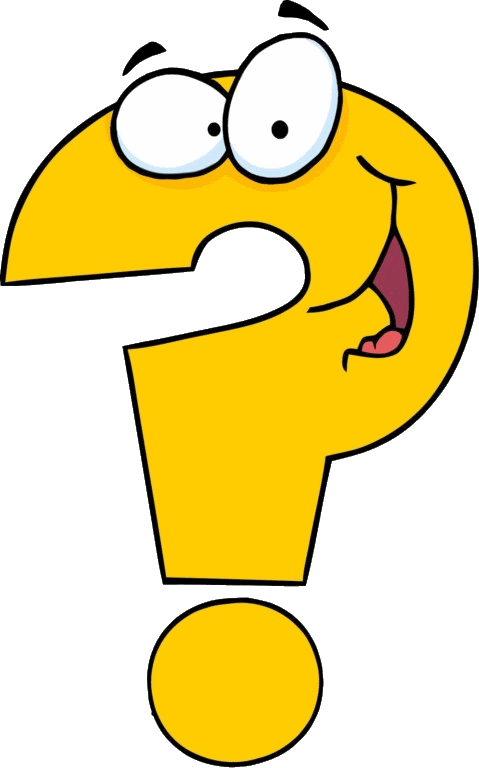 Tham gia caùc hoaït ñoäng nhaân ñaïo coù yù nghóa gì?
Tham gia caùc hoaït ñoäng nhaân ñaïo laø goùp phaàn nhoû beù cuûa moãi caù nhaân giuùp nhieàu ngöôøi khaùc vöôït qua ñöôïc khoù khaên cuûa chính mình. Tham gia caùc hoaït ñoäng nhaân ñaïo laø theå hieän loøng nhaân aùi theo göông Baùc Hoà.
Coù raát nhieàu caùch ñeå theå hieän tình nhaân ñaïo nhö: goùp tieàn uûng hoä quyõ vì ngöôøi ngheøo, hieán maùu nhaân ñaïo, thaêm hoûi nhöõng ngöôøi giaø neo ñôn, …
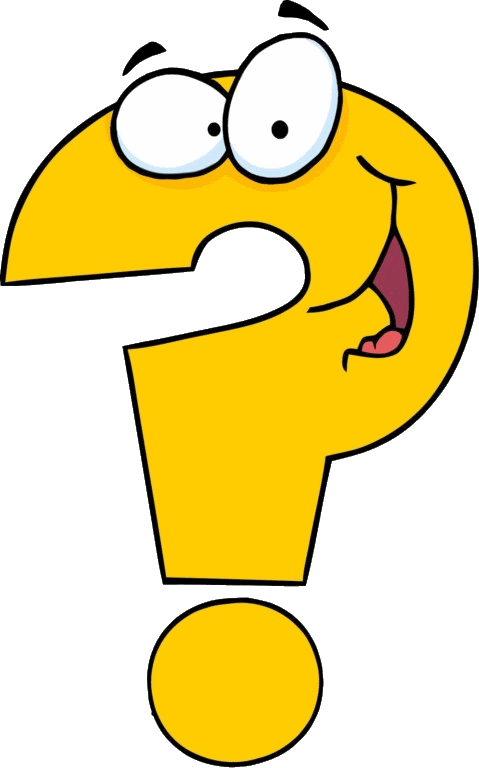 Theo em coù nhöõng caùch naøo ñeå theå hieän tình nhaân ñaïo?
Khi tham gia vào các hoạt động nhân đạo, em có cảm giác như thế nào?
Mình cảm thấy vui vì đã giúp được những người khác vượt qua khó khăn, cảm thấy xúc động vì đã giúp được một phần nhỏ bé của mình vào công việc chung của xã hội...
Chúng ta nên tích cực tham gia các hoạt động nhân đạo để giúp đỡ những người gặp khó khăn, hoạn nạn nhưng phải đúng cách, phù hợp với hoàn cảnh và khả năng của bản thân mình.
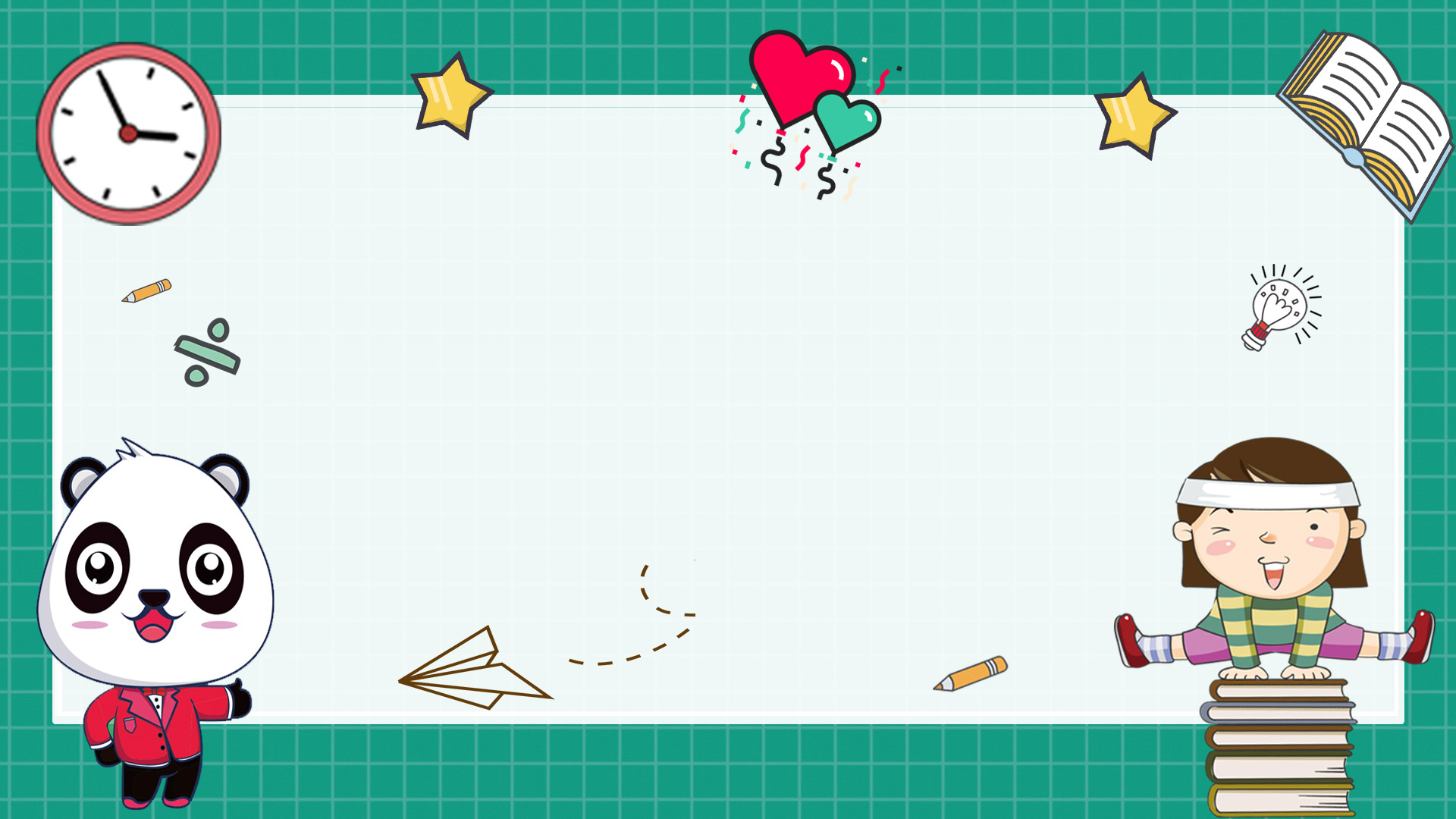 HOẠT ĐỘNG 3
Đây là câu ca dao có 14 tiếng, nói về tình yêu thương giữa hai loài cây.
Bầu
ôi
ơi
thương
lấy
bí
cùng
Tuy
rằng
khác
giống
nhưng
chung
một
giàn
Dùng những hình ảnh có tính chất biểu tượng, mượn một quy luật trong tự nhiên để nói về tinh thần đoàn kết dân tộc: mỗi con người Việt Nam tuy khác nhau nhưng đều sinh sống trong một đất nước, đều là "con Rồng cháu Tiên", uống chung suối nguồn văn hóa truyền thống thì phải yêu thương nhau, hòa thuận để cùng phát triển.
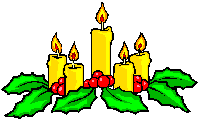 Đây là câu thành ngữ có 8 tiếng nói về sự cảm thông, chung sức đồng lòng trong một tập thể.
Một
con
ngựa
đau,
cả
tàu
bỏ
cỏ
Nói lên truyền thống yêu thương của dân tộc ta, biết giúp đỡ người khác khi họ gặp hoàn cảnh khó khăn và coi họ như là gia đình, người thân của mình.
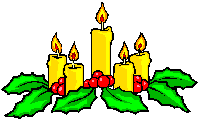 Đây là câu thành ngữ có 5 tiếng nói về sự đùm bọc tình tương thân tương ái của mọi người với nhau trong cộng đồng.
Cùng là con người với nhau chúng ta phải biết yêu thương, giúp đỡ lẫn nhau. Người giàu có thể đùm bọc che chở cho người nghèo để tạo lập cho họ một cuộc sống đỡ khó khăn hơn.
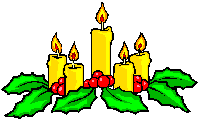 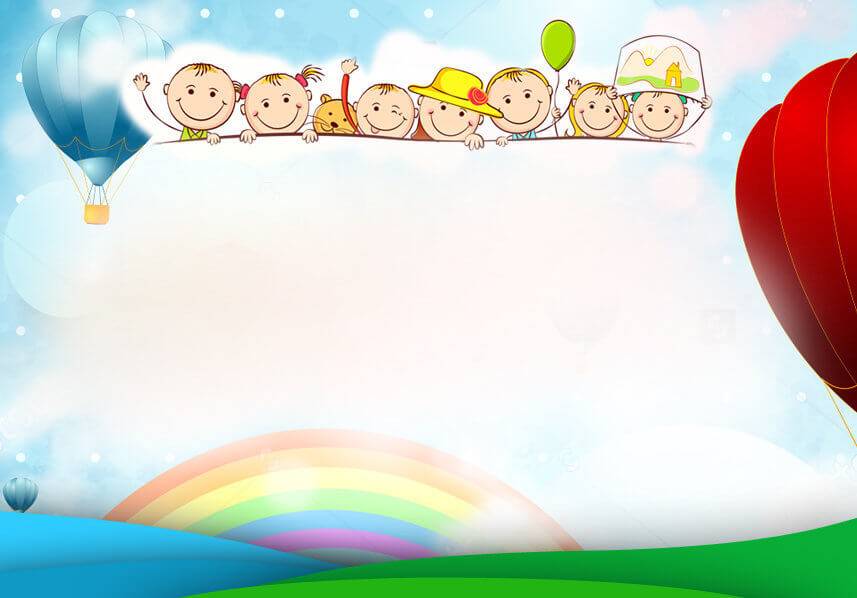 VẬN DỤNG- TRẢI NGHIỆM
Tích cöïc tham gia vaøo caùc hoaït ñoäng nhaân ñaïo ôû tröôøng, ôû coäng ñoàng.
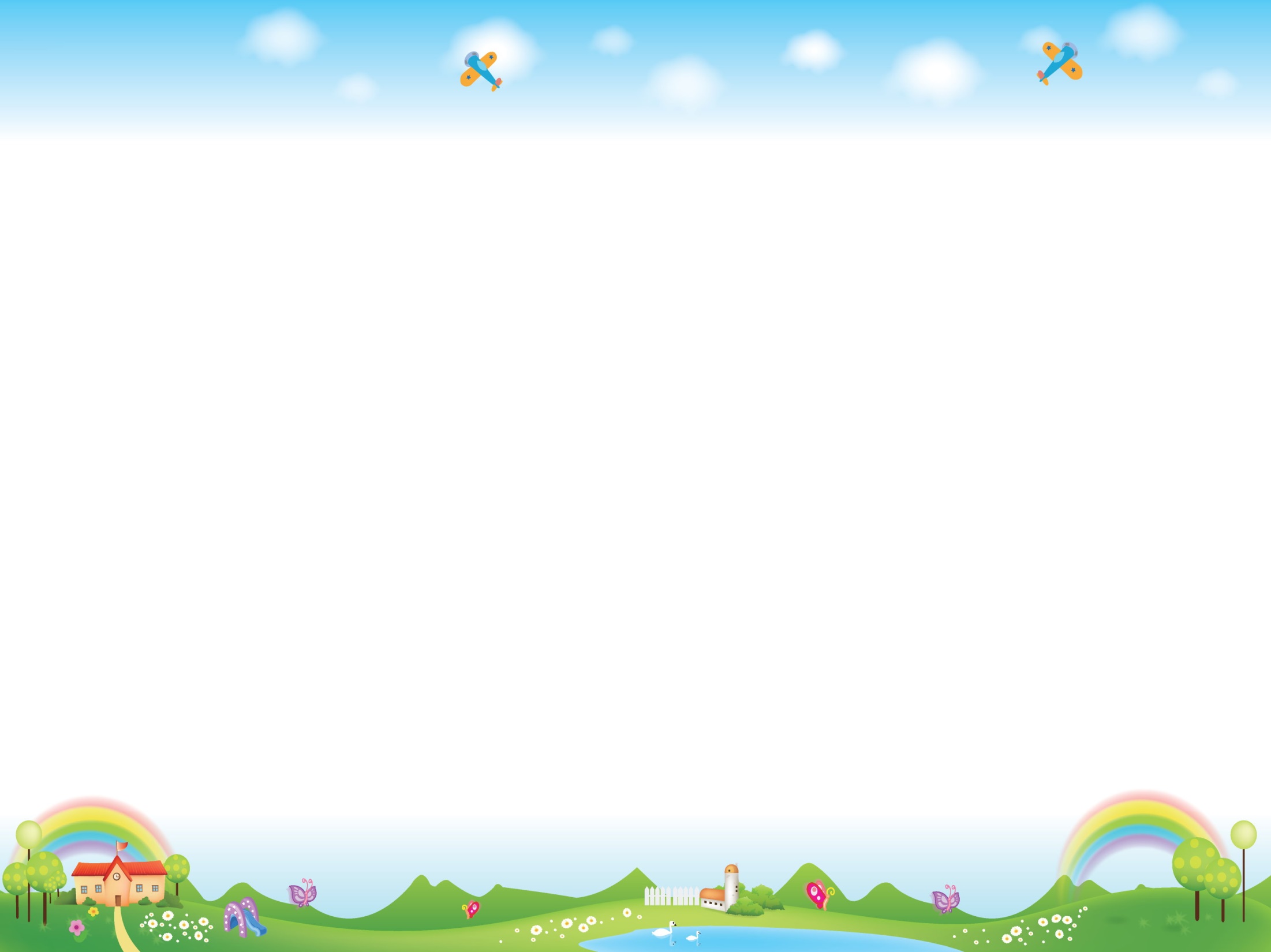 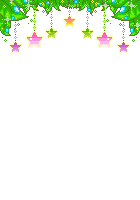 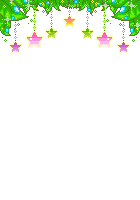 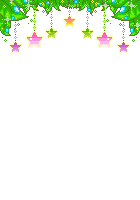 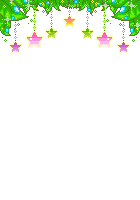 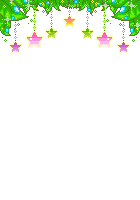 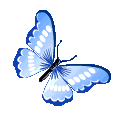 Caûm ôn quyù thaày coâ ñaõ ñeán döï giôø tieát hoïc ngaøy hoâm nay!